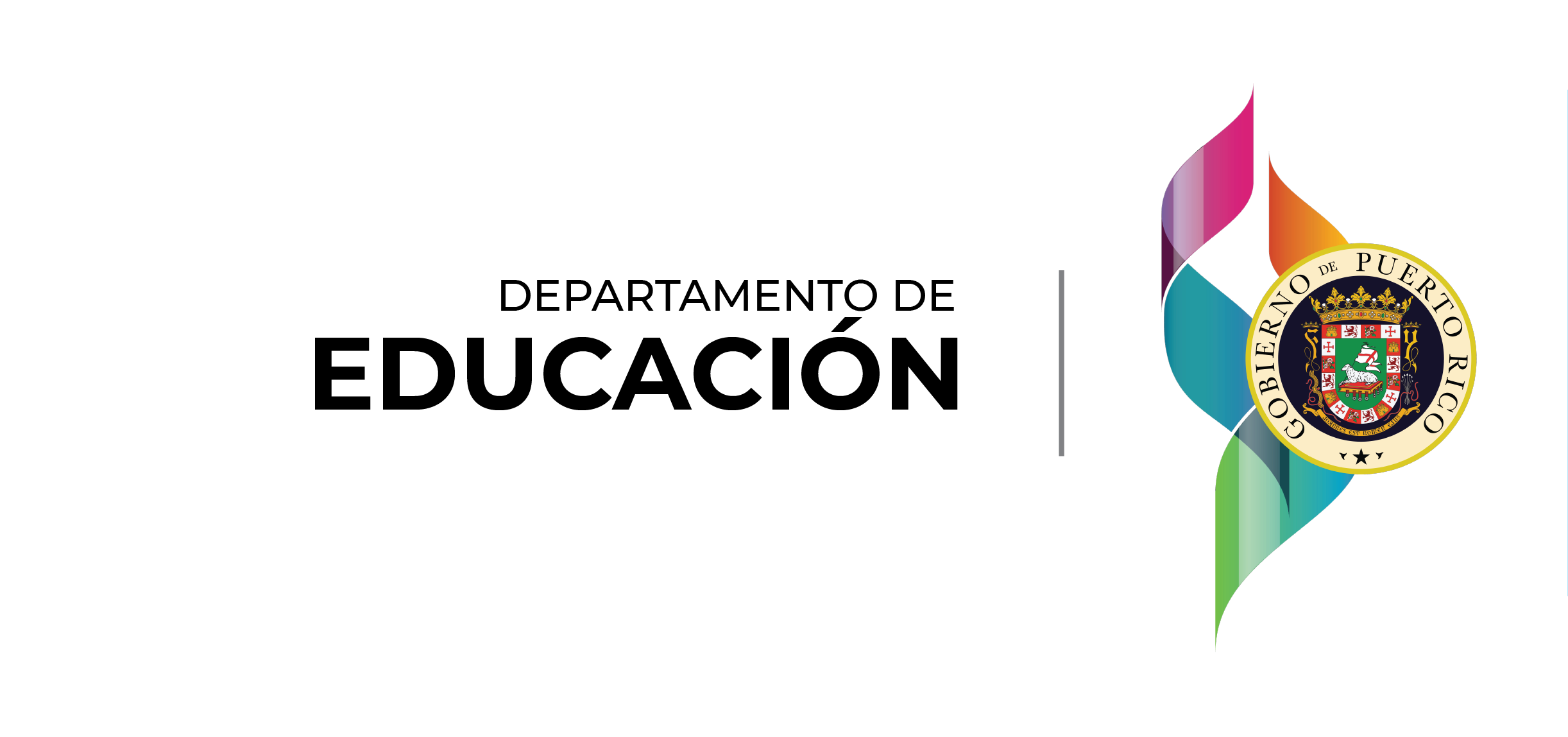 Programa de Ciencias Área de Servicios Académicos
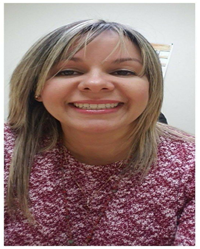 Dra. Lilliam Rodríguez Laboy
Gerente de operaciones
rodriguezlli@de.pr.gov
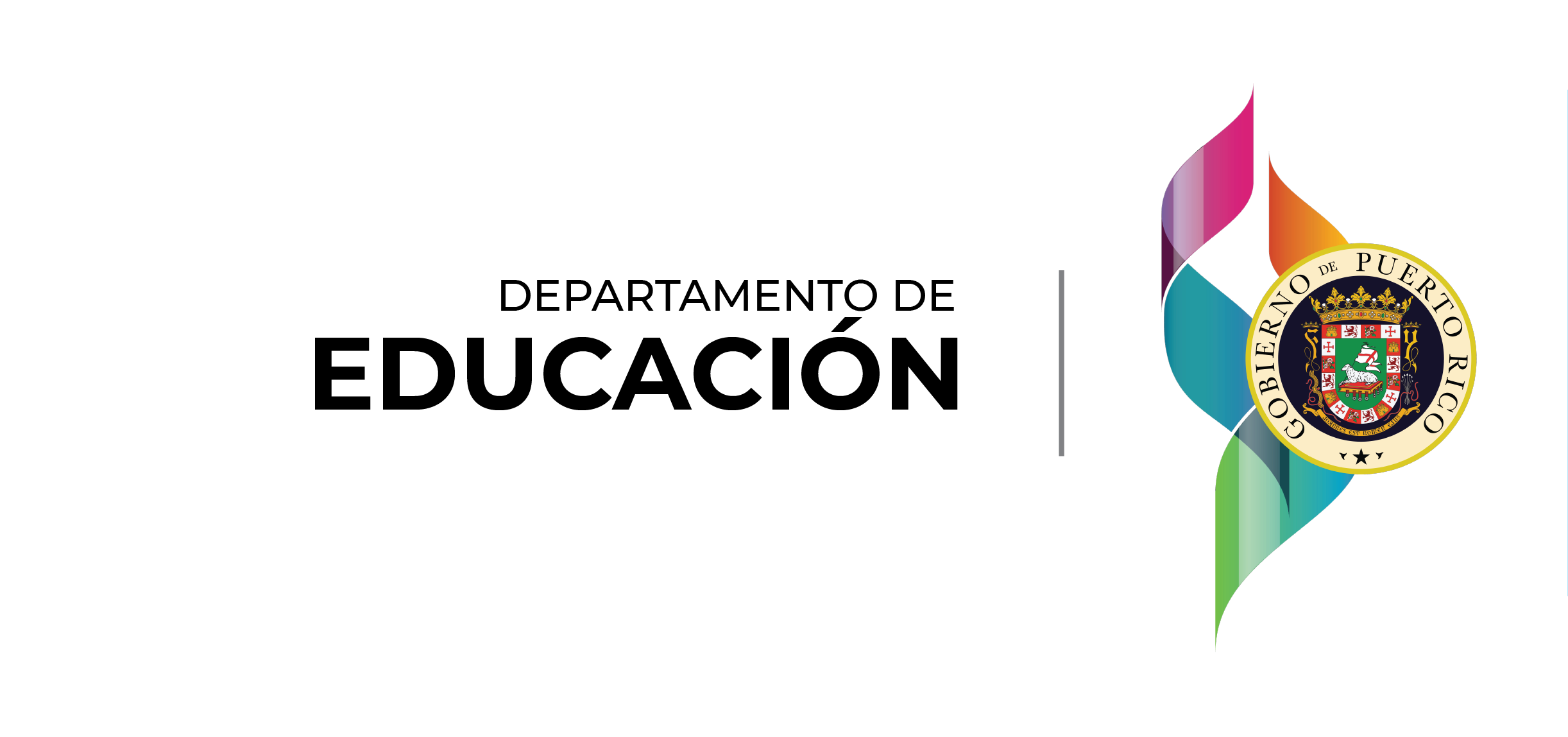 Notificación de Política Pública
El Departamento de Educación de Puerto Rico no discrimina de ninguna manera por razón de edad, raza, color, sexo, nacimiento, condición de veterano, ideología política o religiosa, origen o condición social, orientación sexual o identidad de género, discapacidad o impedimento físico o mental; ni por ser víctima de violencia doméstica, agresión sexual o acecho.
2
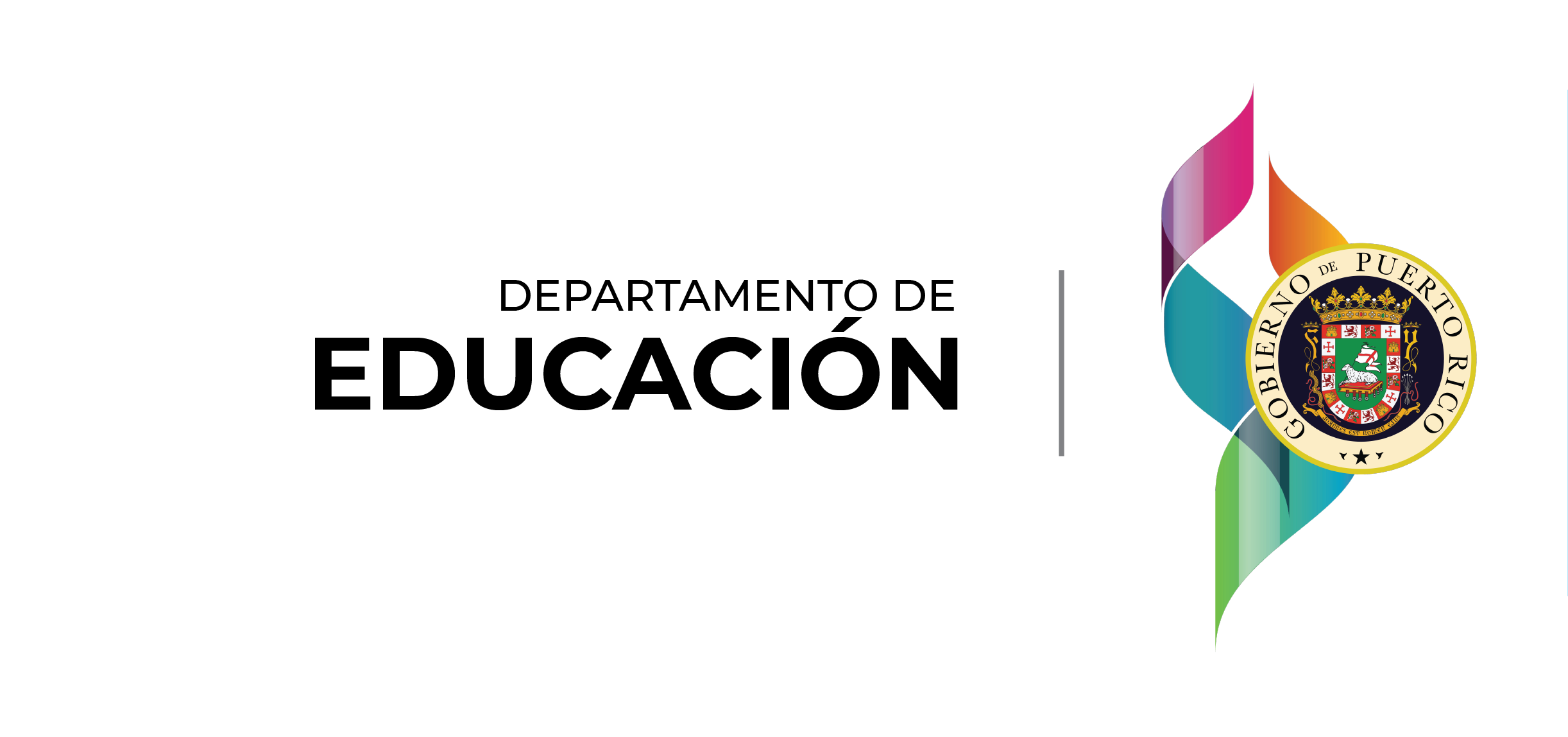 Nota aclaratoria
Para propósitos de carácter legal en relación con la Ley de Derechos Civiles de 1964, el uso de los términos estudiante, maestro, director, facilitador,  y cualquier otro que pueda hacer referencia a ambos géneros, incluye tanto al masculino como al femenino.​
3
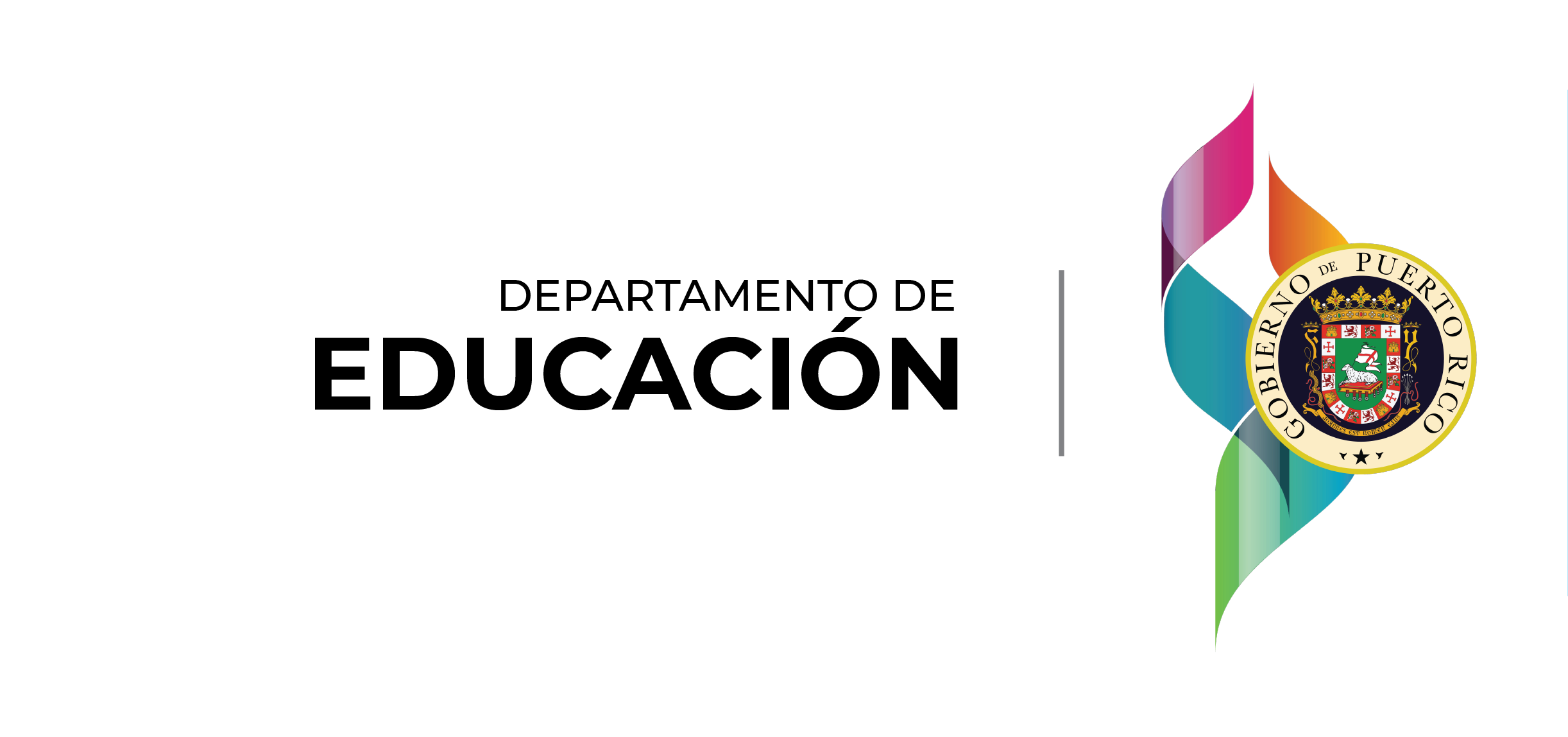 Objetivos
Presentar el Programa de Ciencias: metas, visión, misión y enfoque curricular.

Divulgar los cambios que hubo en el Programa de Ciencias como resultado de la revisión curricular
4
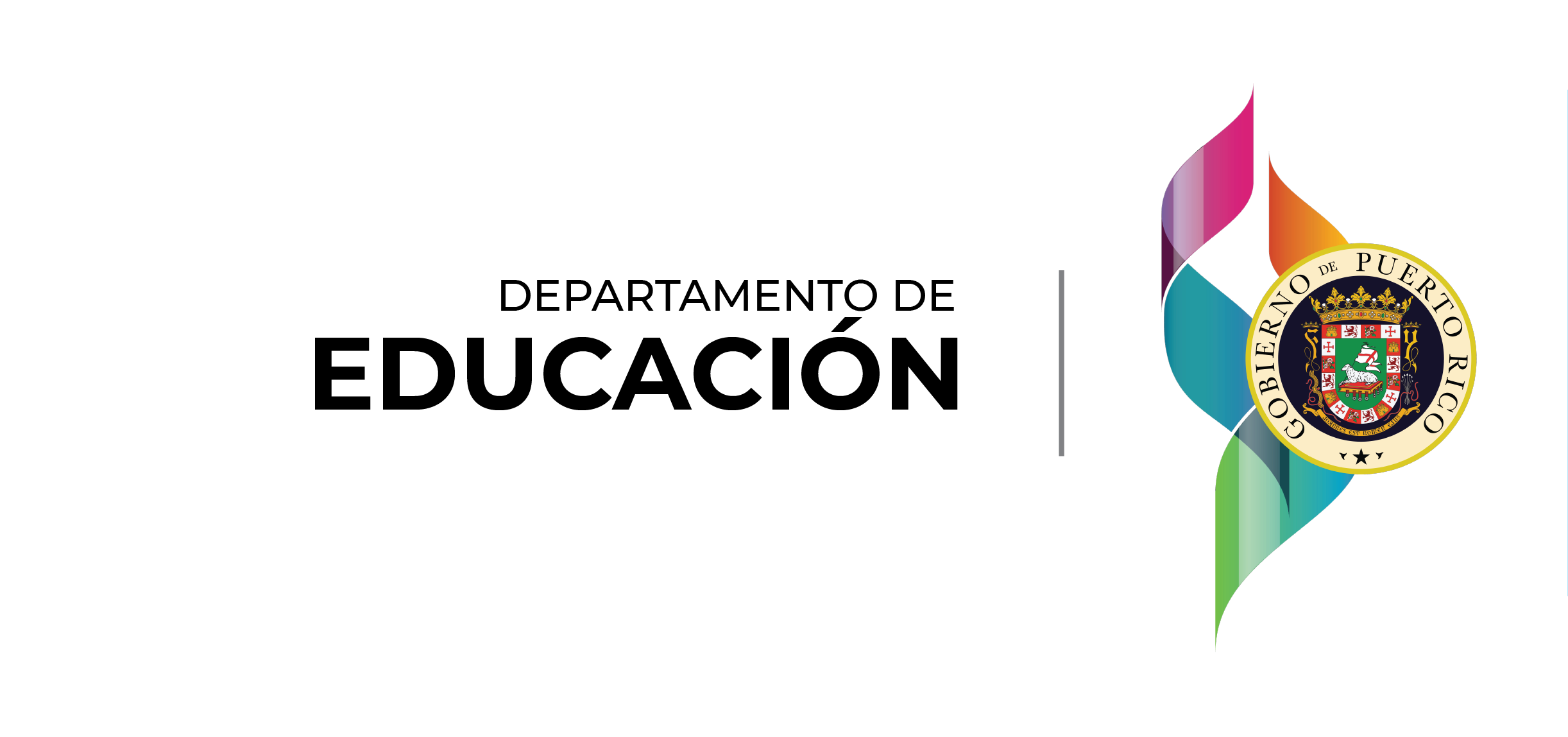 Metas del Programa de Ciencias
Competencia científica en los estudiantes.
Conciencia ambiental y ecológica en los estudiantes.
Pensamiento ético y científico en la solución de problemas.
Ambiente de paz, de justicia social y de colaboración 
Competencia tecnológica
5
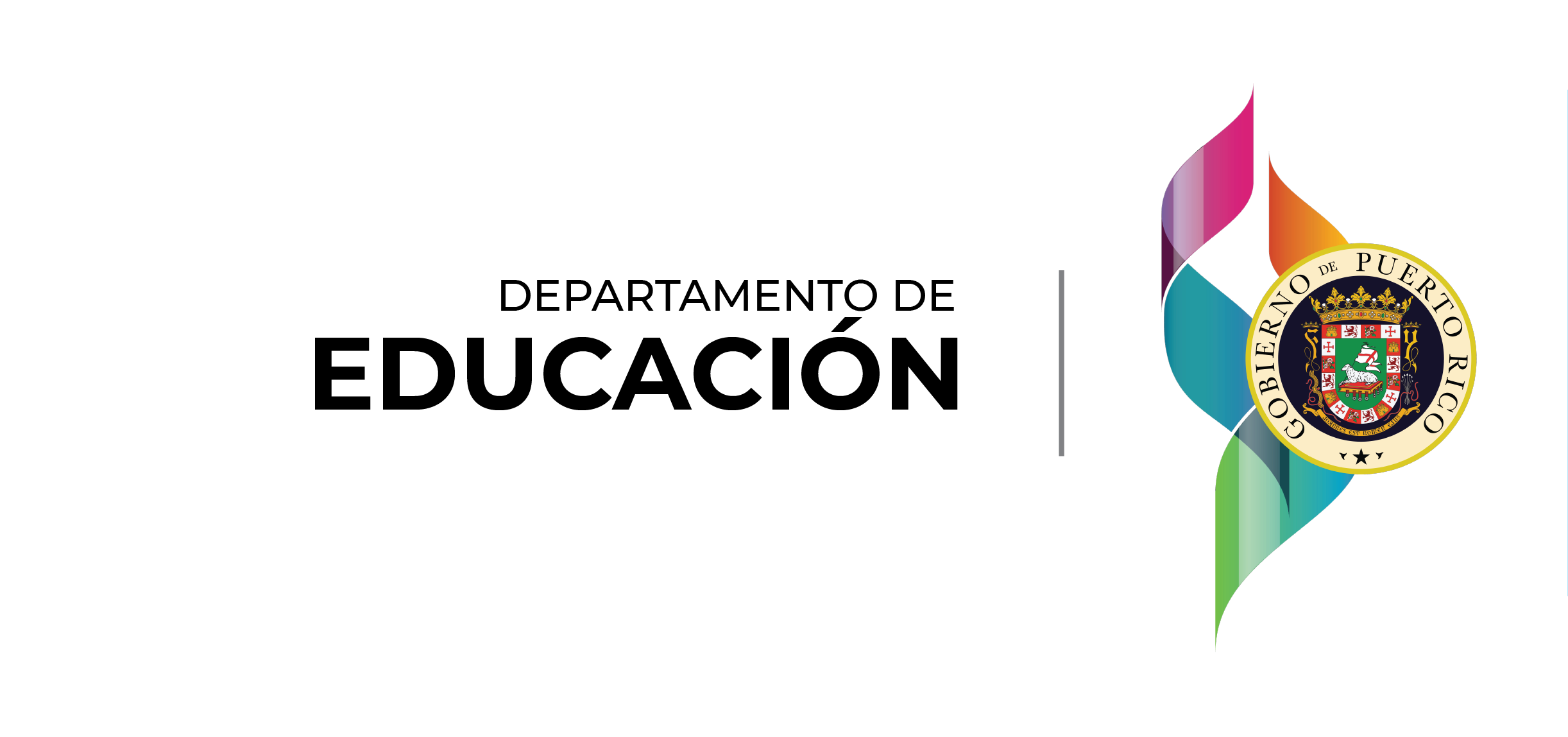 Visión
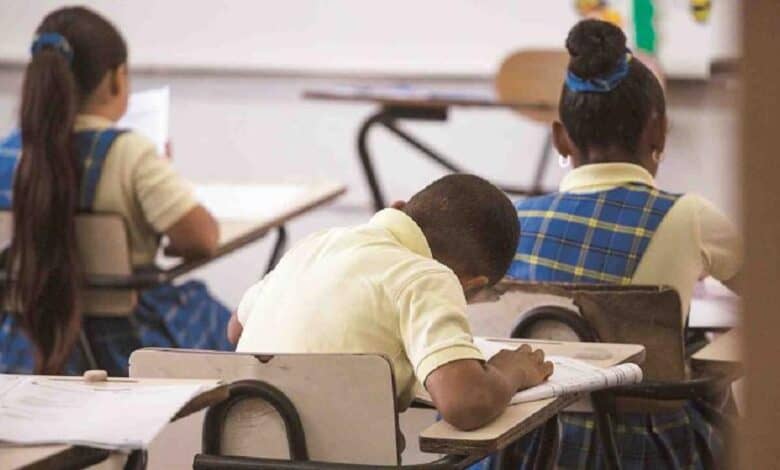 Formar un ser humano con competencia científica y un conocimiento tecnológico que le permita insertarse productivamente en la sociedad del presente y del futuro. Aspira a capacitar al estudiante a ser responsable consigo y eficaz en el mundo del trabajo, a la vez que contribuye positivamente con la sociedad siendo un ciudadano útil que promueve el respeto por la naturaleza y la vida.  Busca desarrollar en el estudiante una conciencia ambiental y ecológica que propicie un ambiente de paz e igualdad entre los seres humanos y entre los seres humanos y la Naturaleza
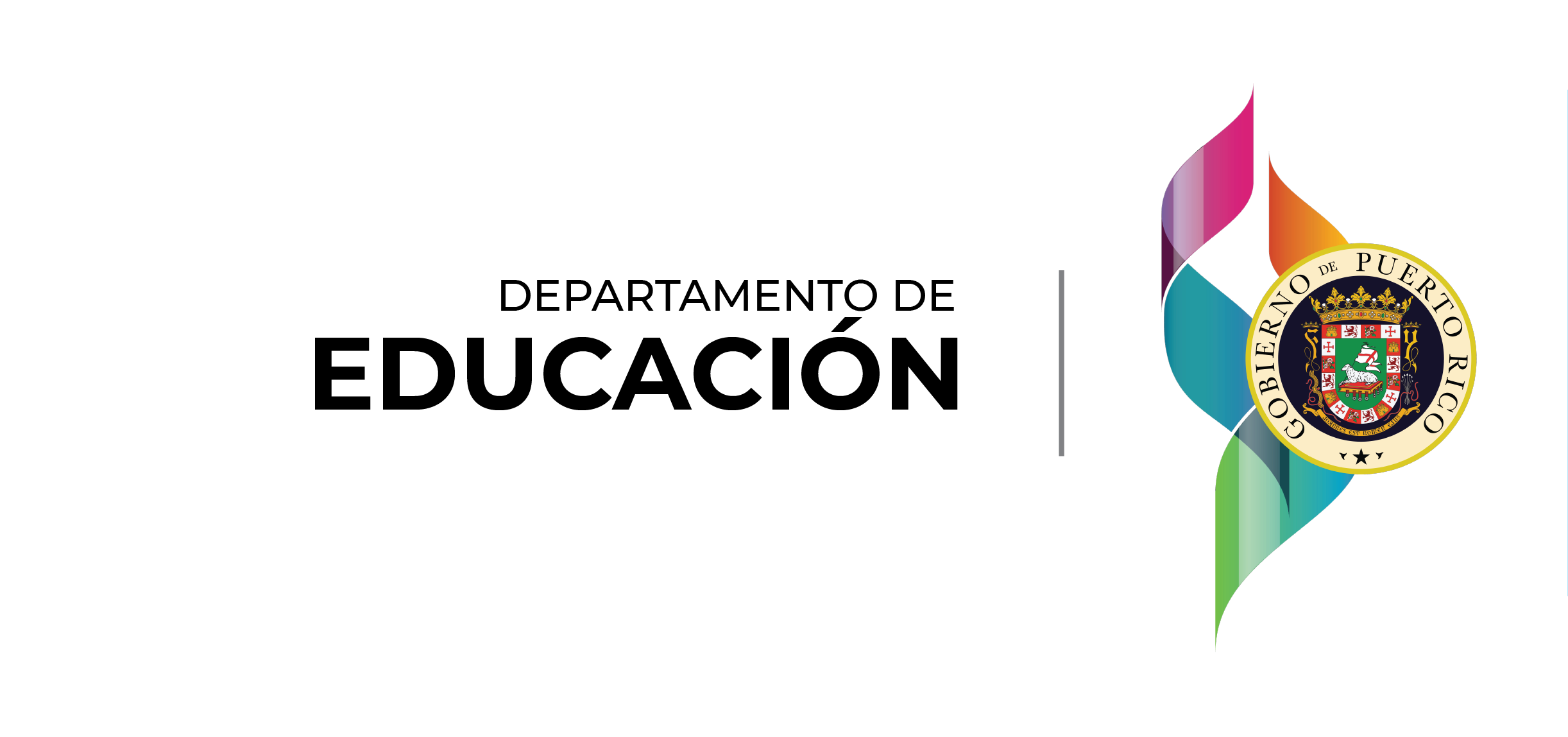 6
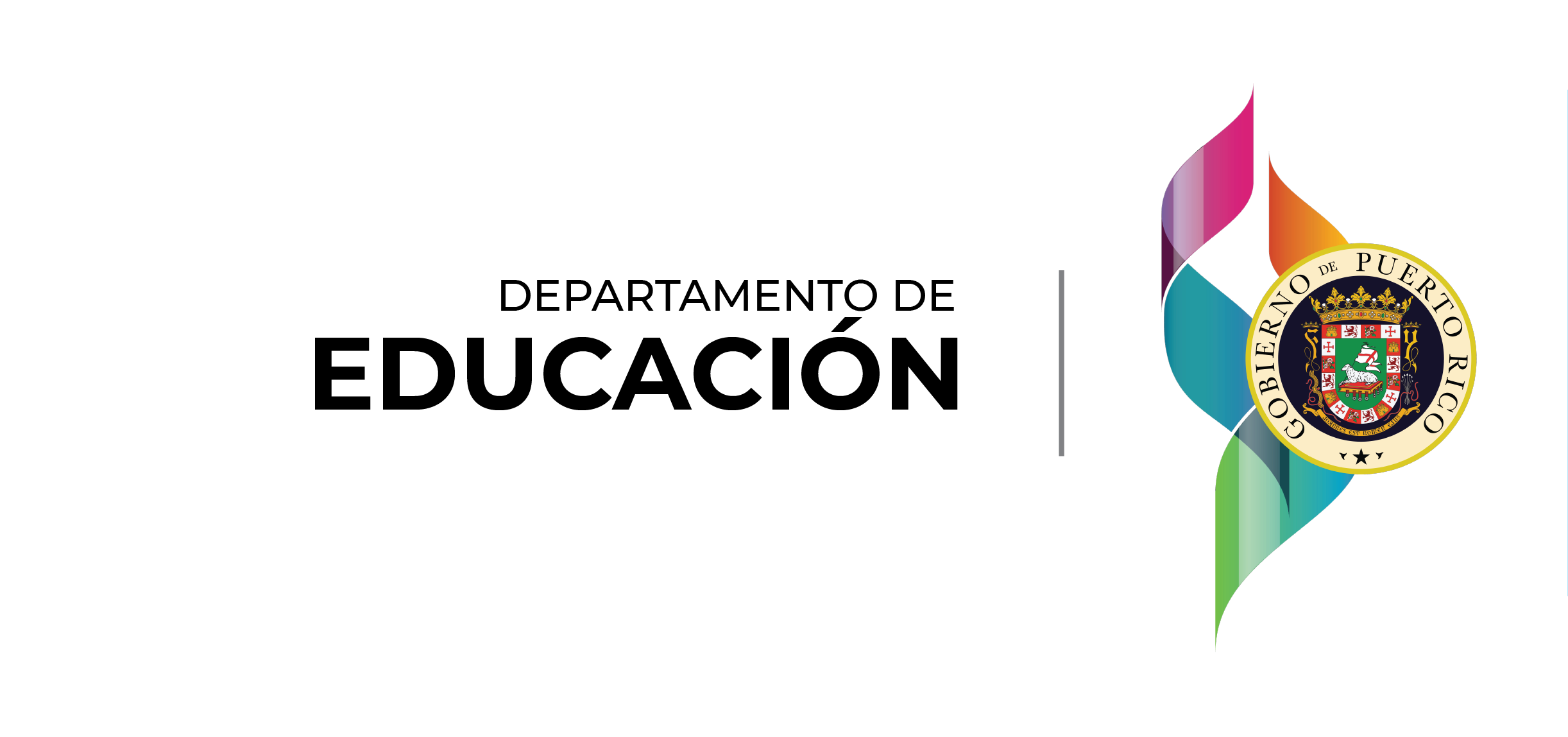 Misión
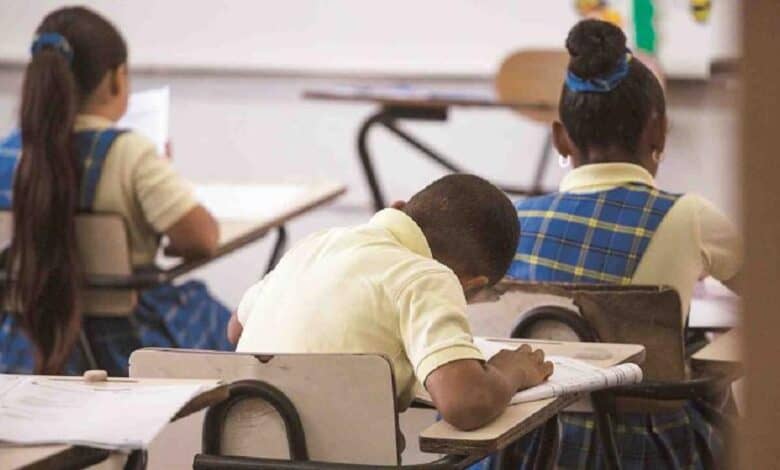 Exponer al estudiante en actividades educativas donde alcance su máximo potencial en un entorno académico y desarrolle su propia capacidad de aprendizaje, con un currículo de calidad, dinámico, activo y flexible que integra las nuevas tecnologías
7
Enfoque curricular
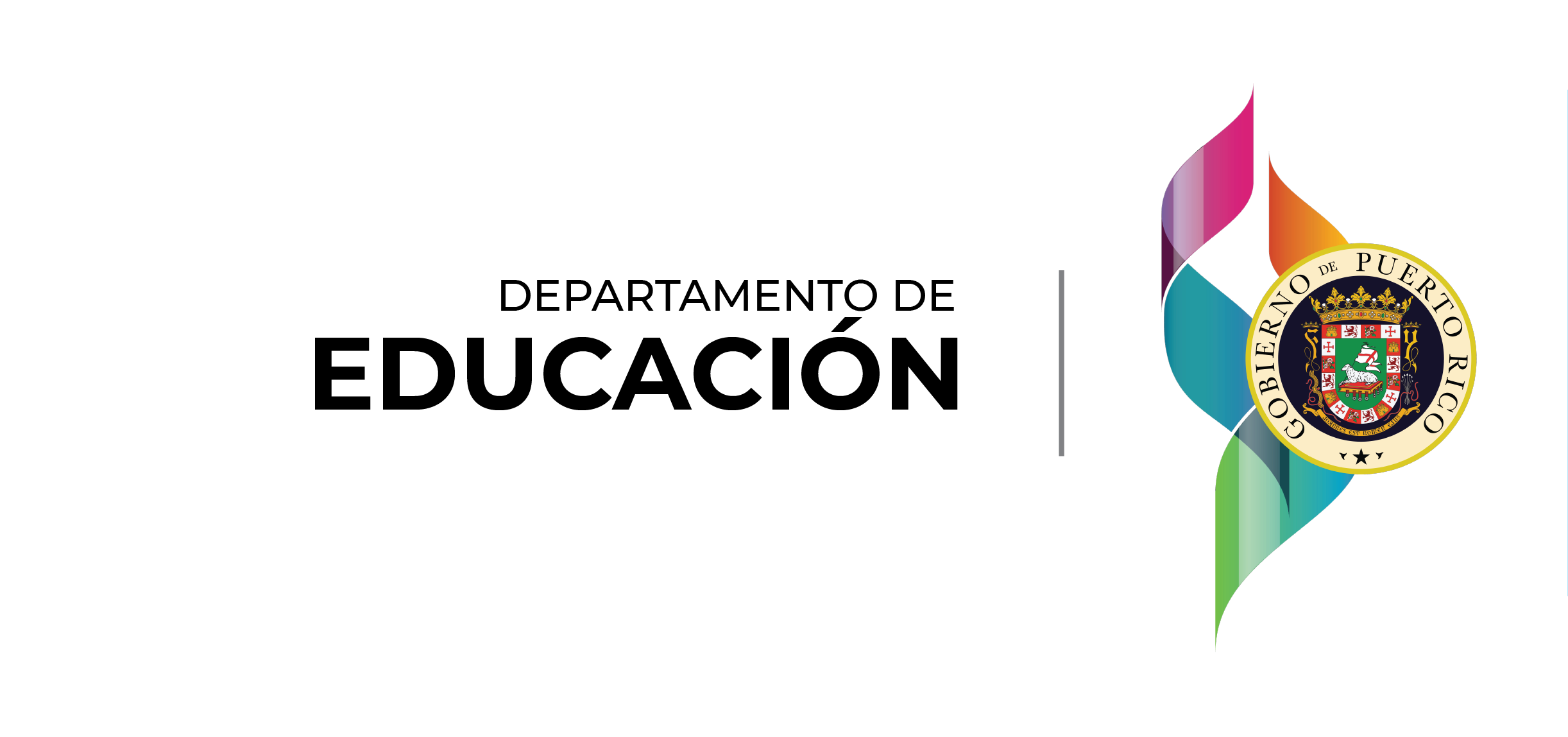 8
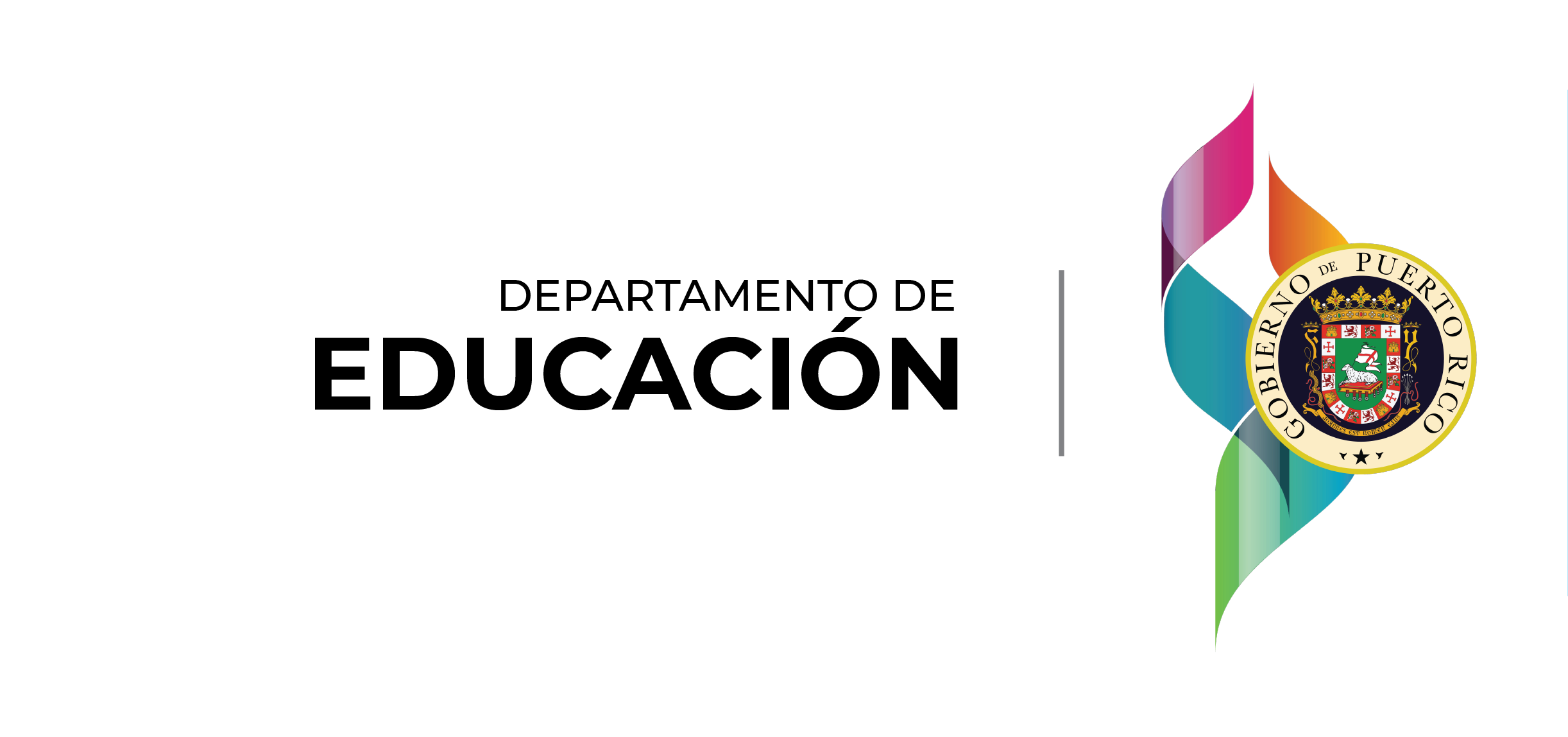 Enfoque del Programa de Ciencias
Desarrollar la cultura científica en los estudiantes donde las prácticas de Ciencias e Ingeniería se integren en una educación científica interactiva. 
Promover las destrezas en la resolución de problemas inherentes a los procesos de pensamiento utilizados en el método científico.
Promueve en el docente la praxis desde un paradigma constructivista.
Formación de un estudiante con conciencia ambiental y ecológica.
9
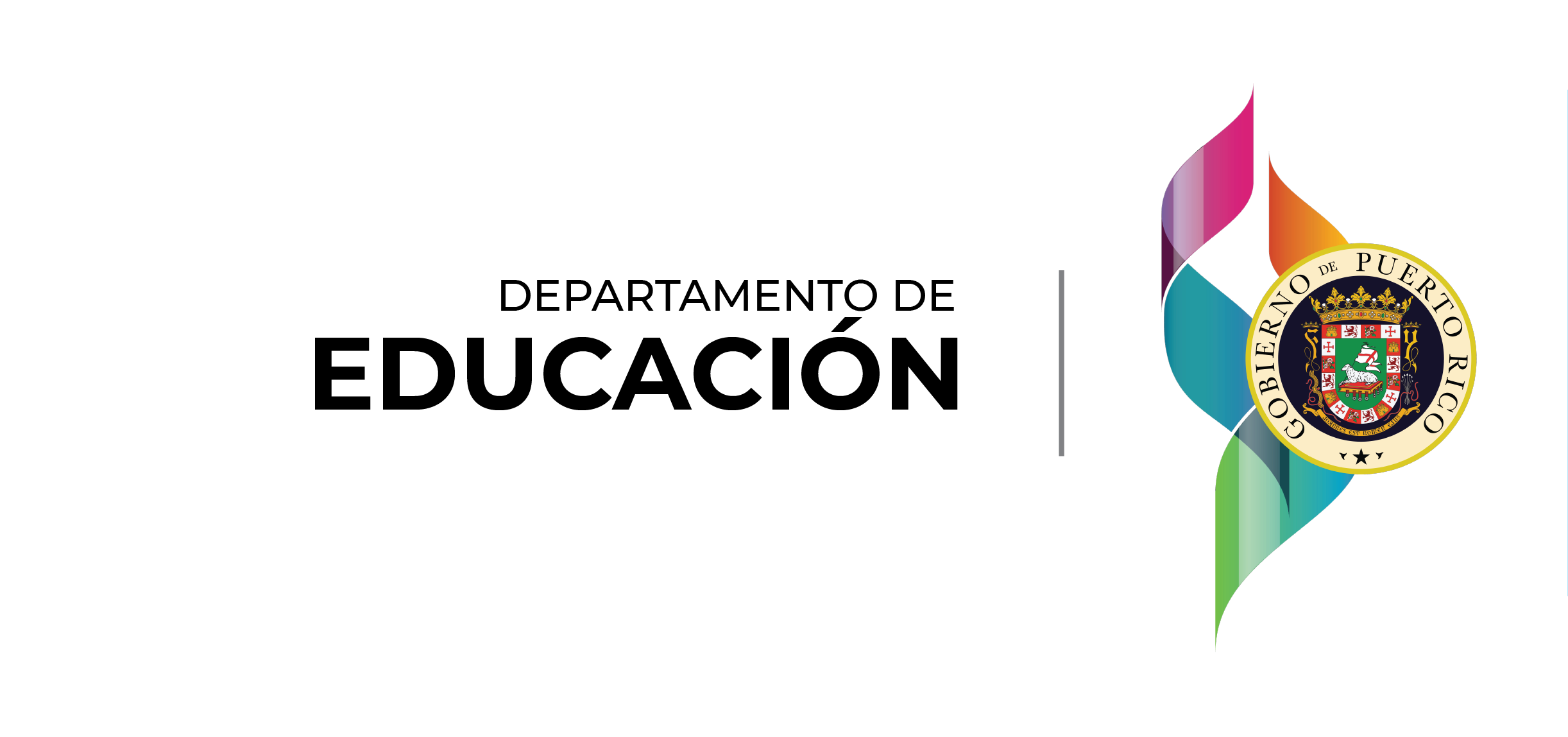 Prácticas de Ciencias e Ingeniería
Hacer preguntas (para las Ciencias) y definir problemas (para la Ingeniería)
Desarrollar y usar modelos
Planificar y llevar a cabo investigaciones
Analizar e interpretar datos
Usar las matemáticas y el pensamiento computacional
Construir explicaciones (para las Ciencias) y diseñar soluciones (para la Ingeniería)
Poder argumentar por medio de evidencias
Obtener, evaluar y comunicar información.
10
Cambios en los estándares
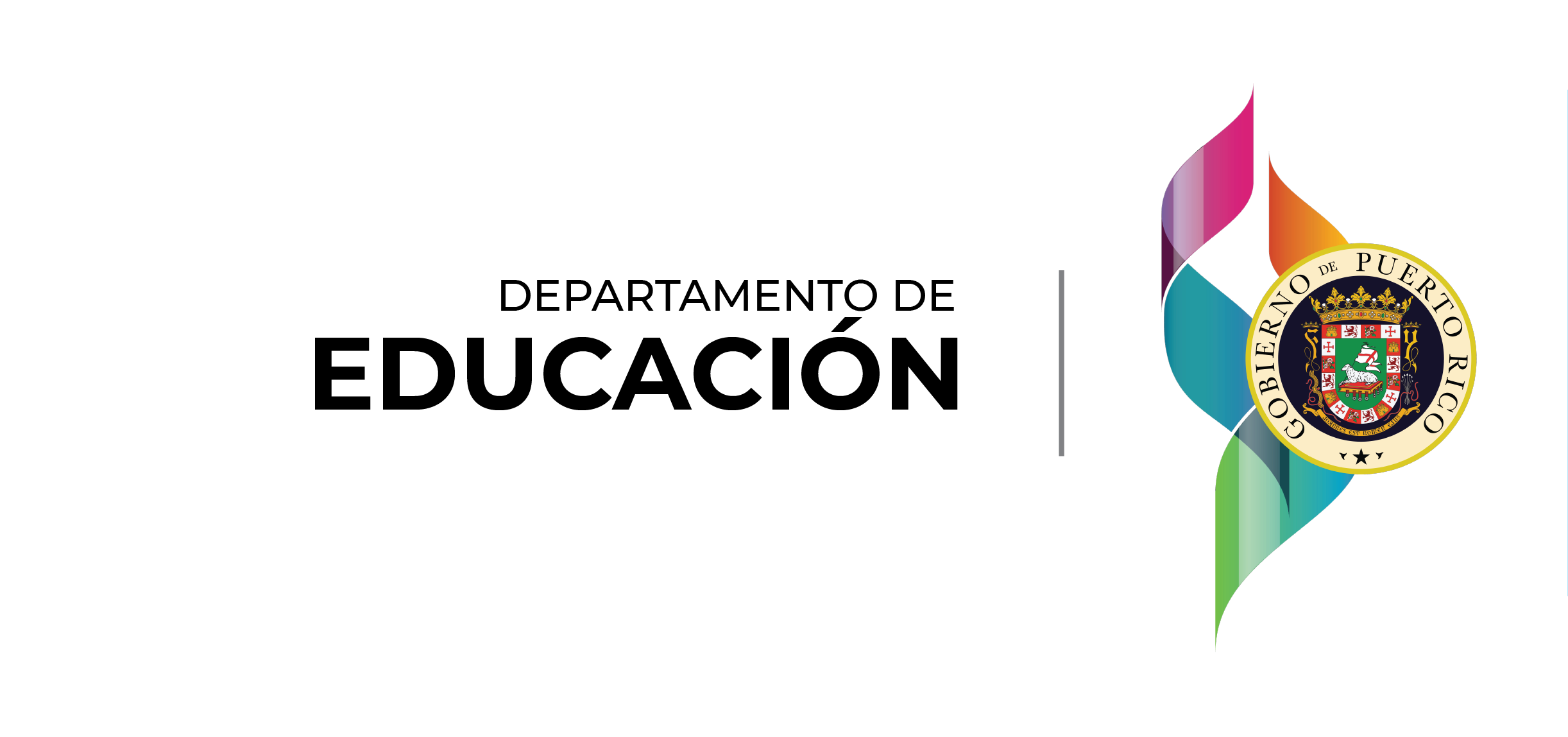 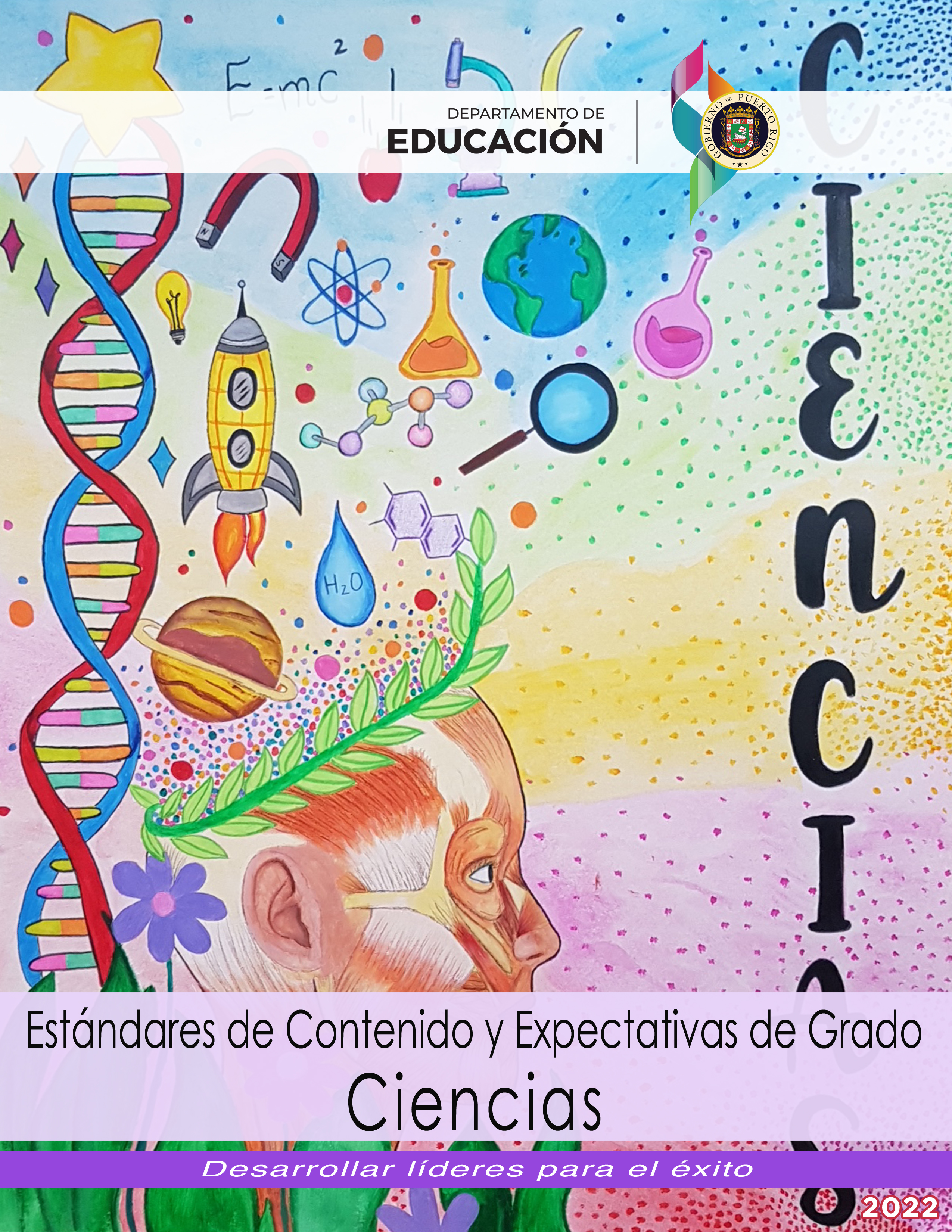 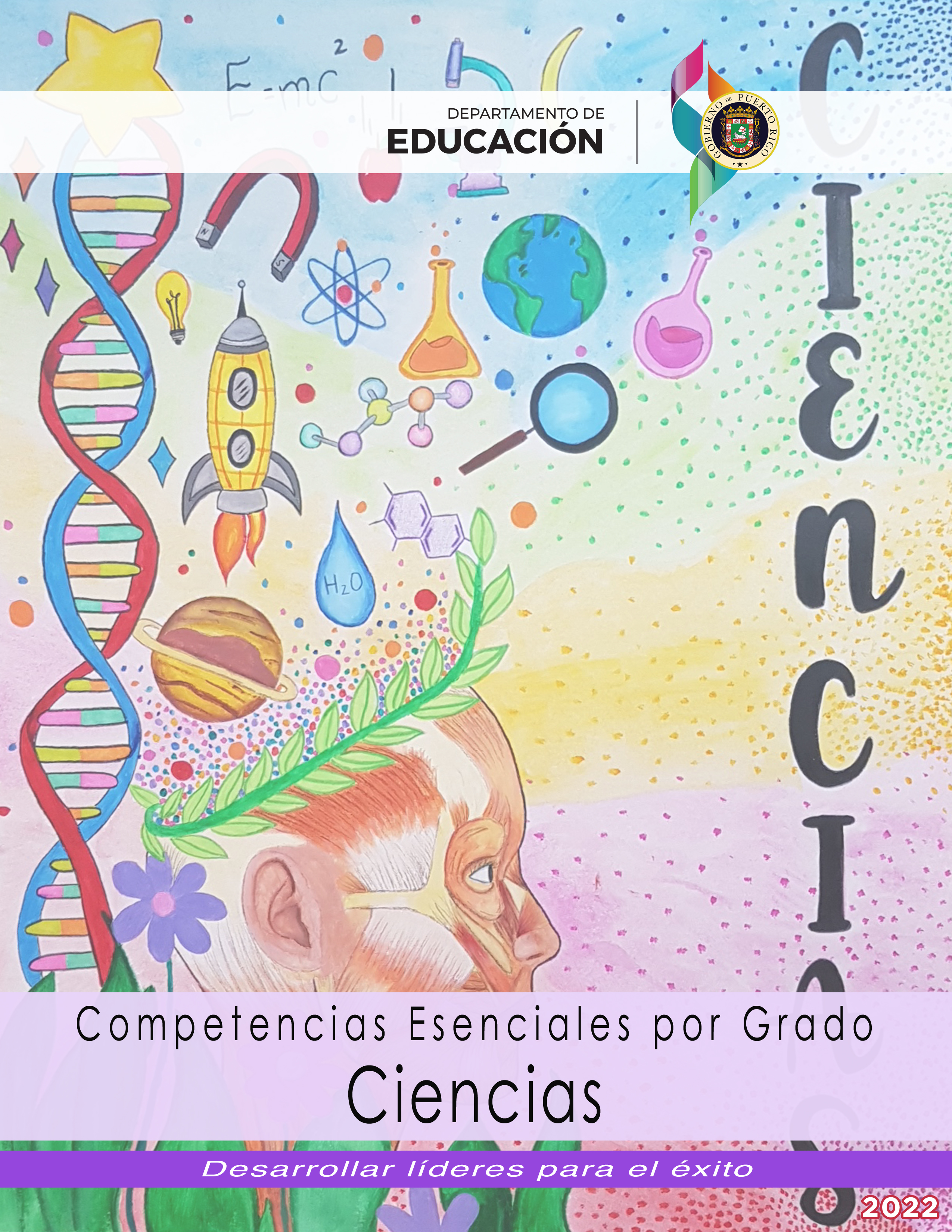 11
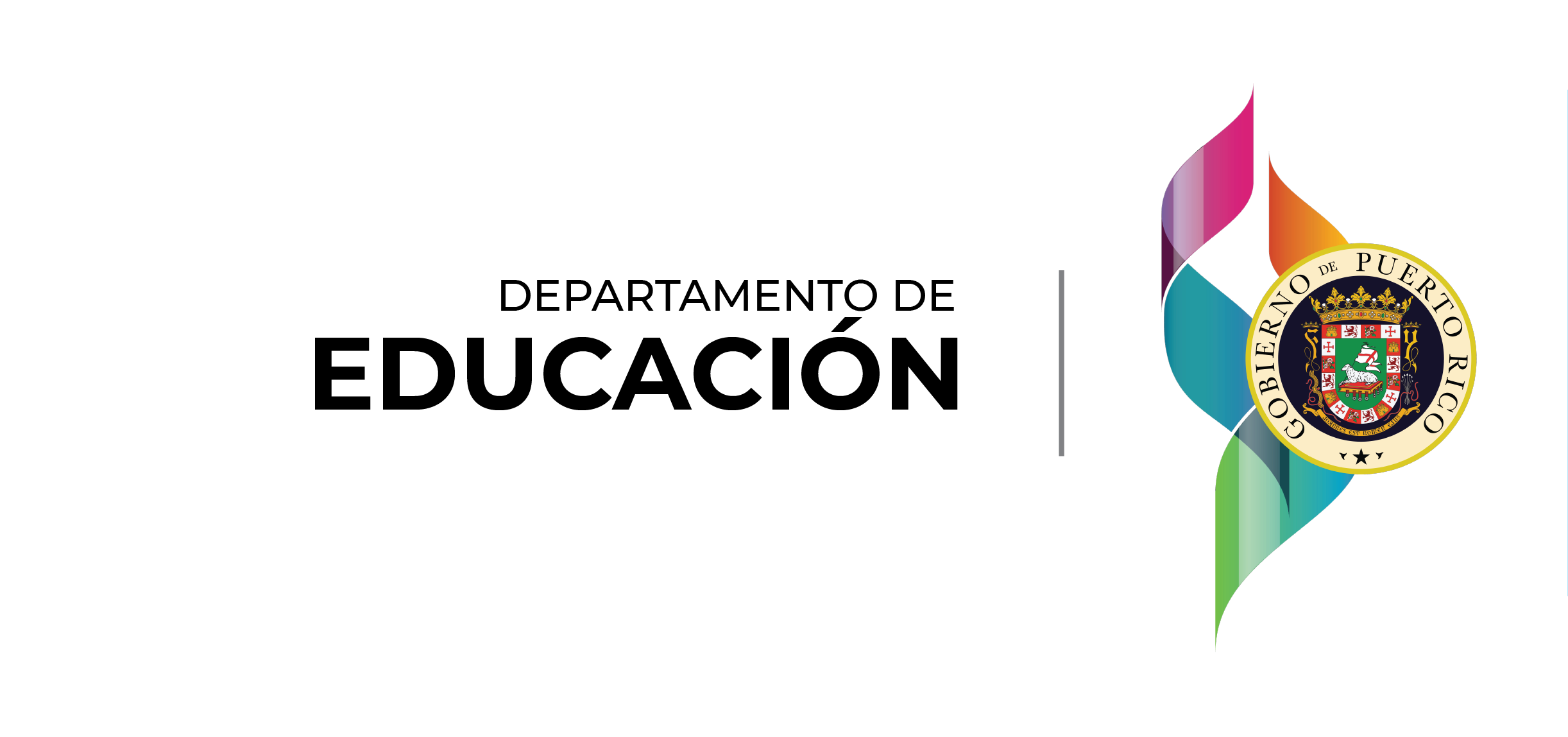 Cambios en los estándares del Programa de Ciencias
12
Cambios generales del currículo
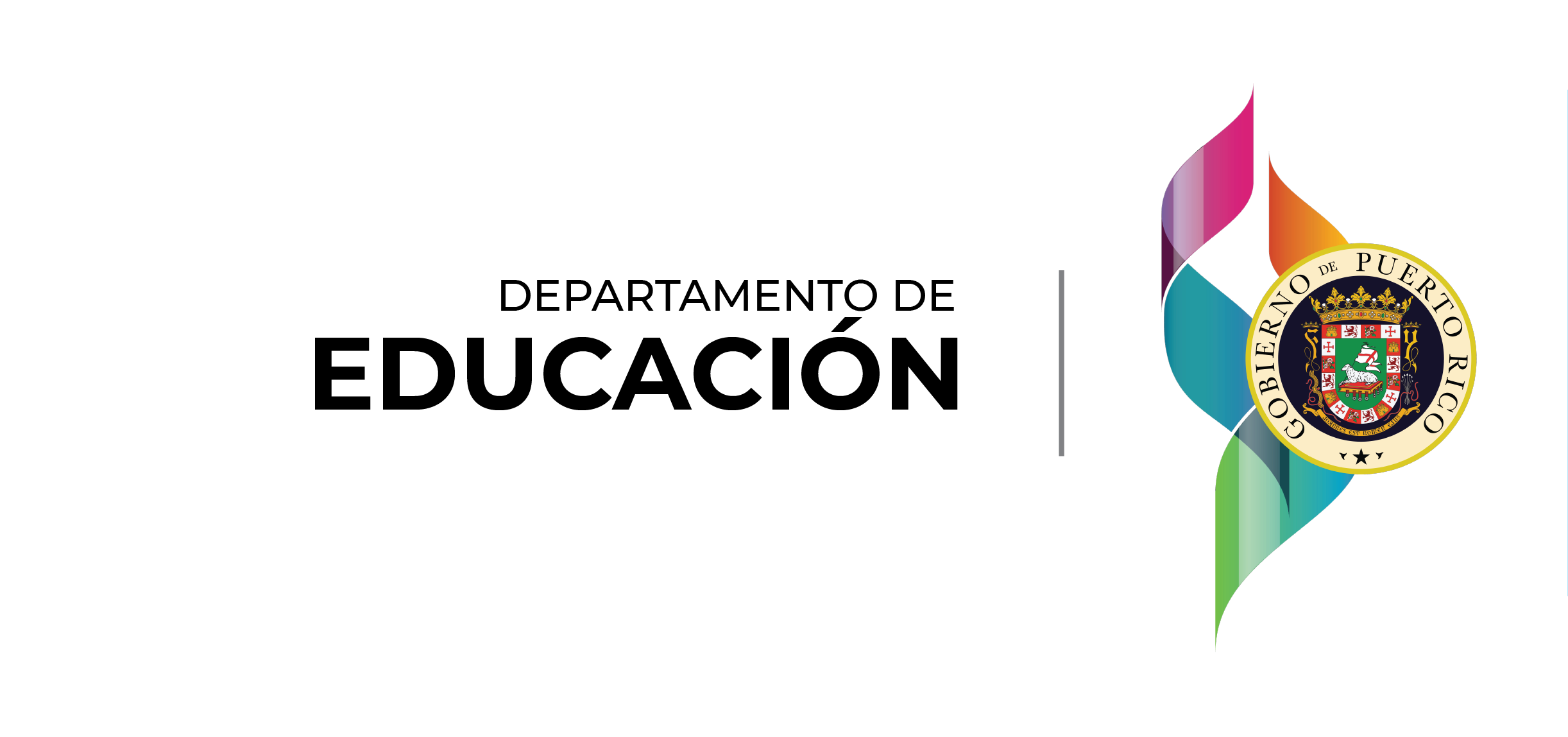 13
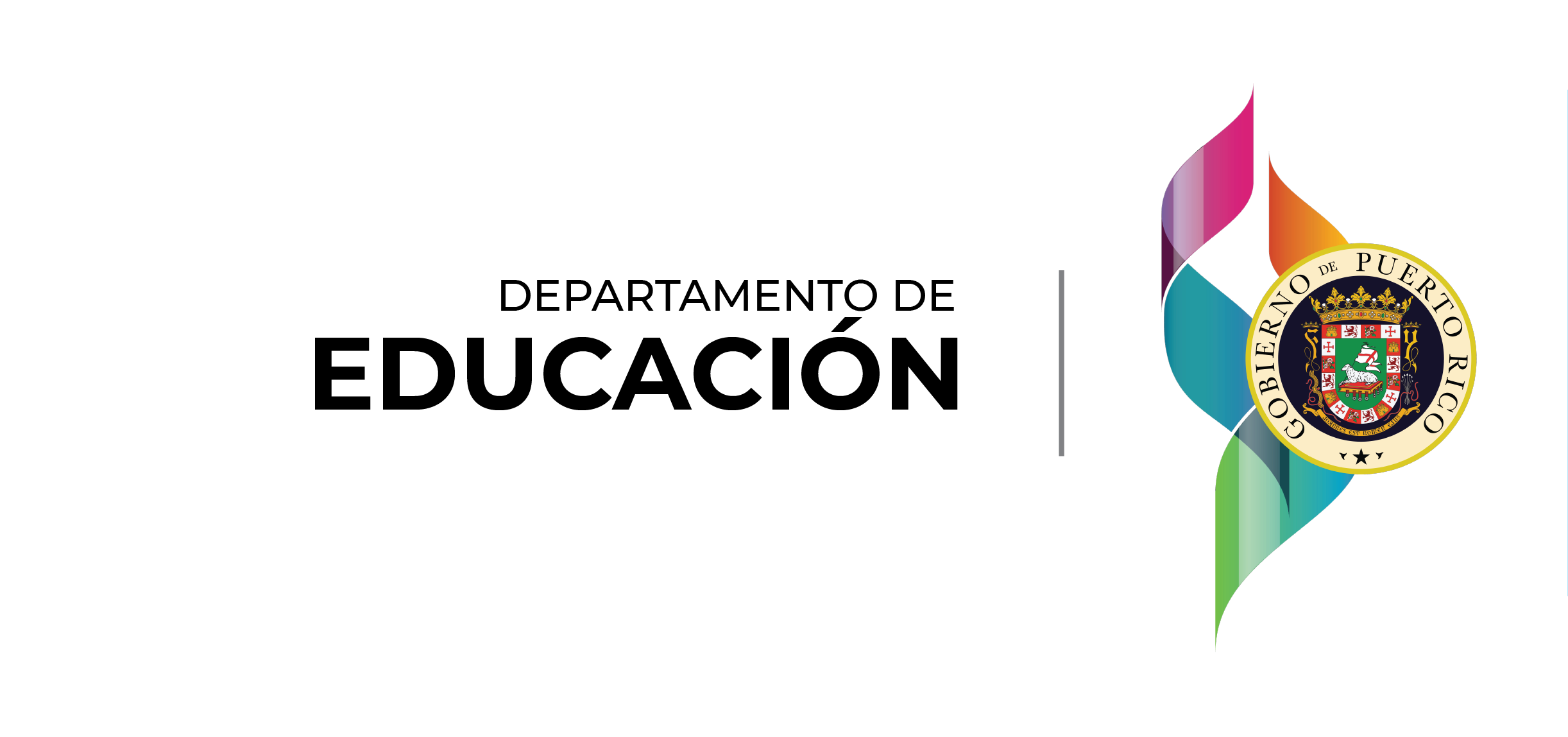 Programa de Ciencias
Se cambió la codificación de los estándares del 2014,  cónsono con los estándares de Next Generation Science Standards (NGSS), los cuales están representados mediante las disciplinas académicas. 

Se estructuró el estándar de “Diseño para Ingeniería”  que ahora se conocerá como “Ingeniería y Tecnología”. 
En este estándar se integran las Prácticas de Ciencias e Ingeniería y el Diseño para Ingeniería.
14
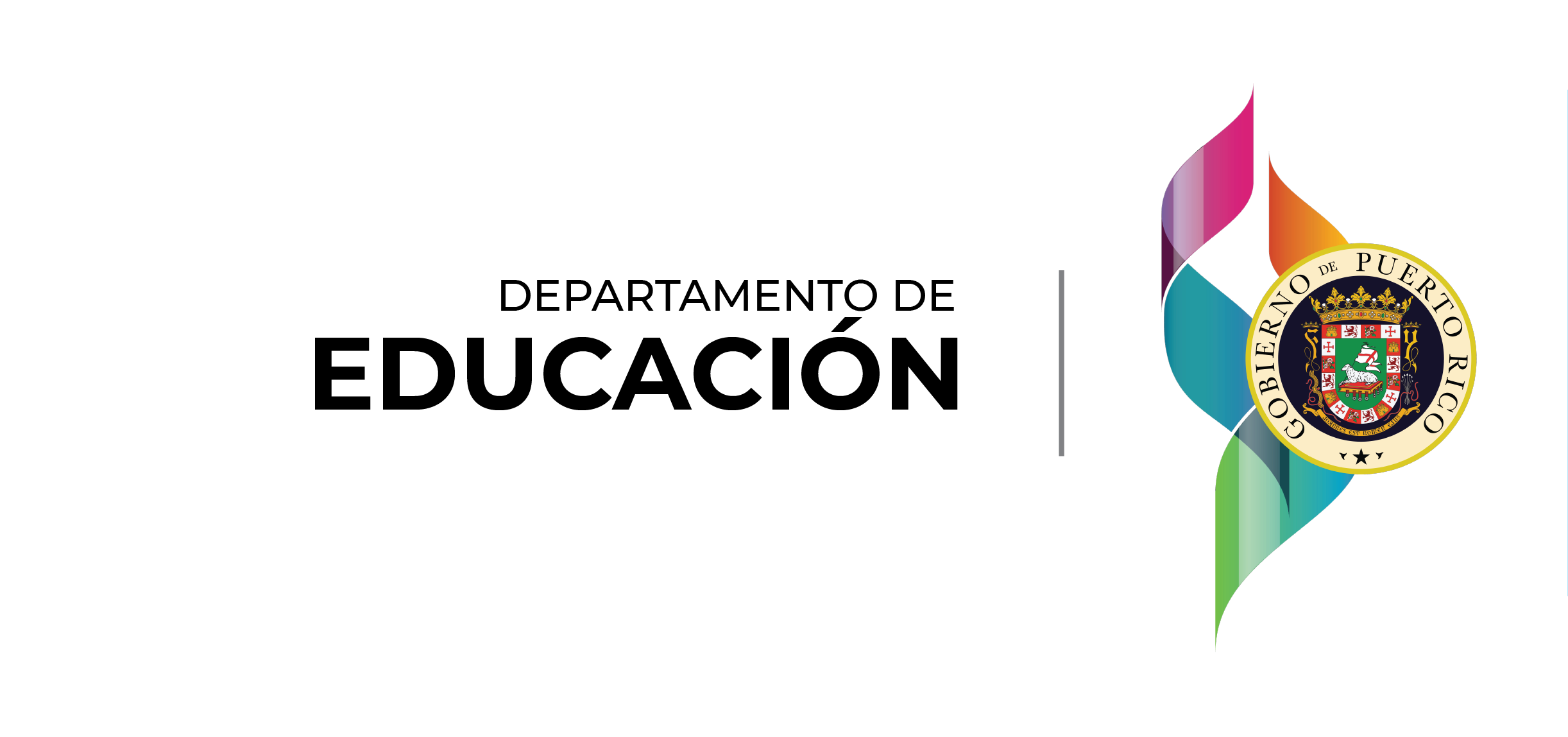 Programa de Ciencias
Se crearon nuevas expectativas a través de todos los grados, ya que las expectativas incluidas en el documento de 2014 (de acuerdo con NGSS), definían los conceptos transversales de las disciplinas, en lugar de una expectativa como tal.

Se crearon nuevos indicadores para todas las expectativas por grado para: 
              - añadir conceptos fundamentales que no se
	 consideraban en los estándares  de 2014.
              -uniformar los conceptos científicos en todos los
               niveles.  

Se reorganizaron los indicadores en secuencia lógica por temas y por grados.
15
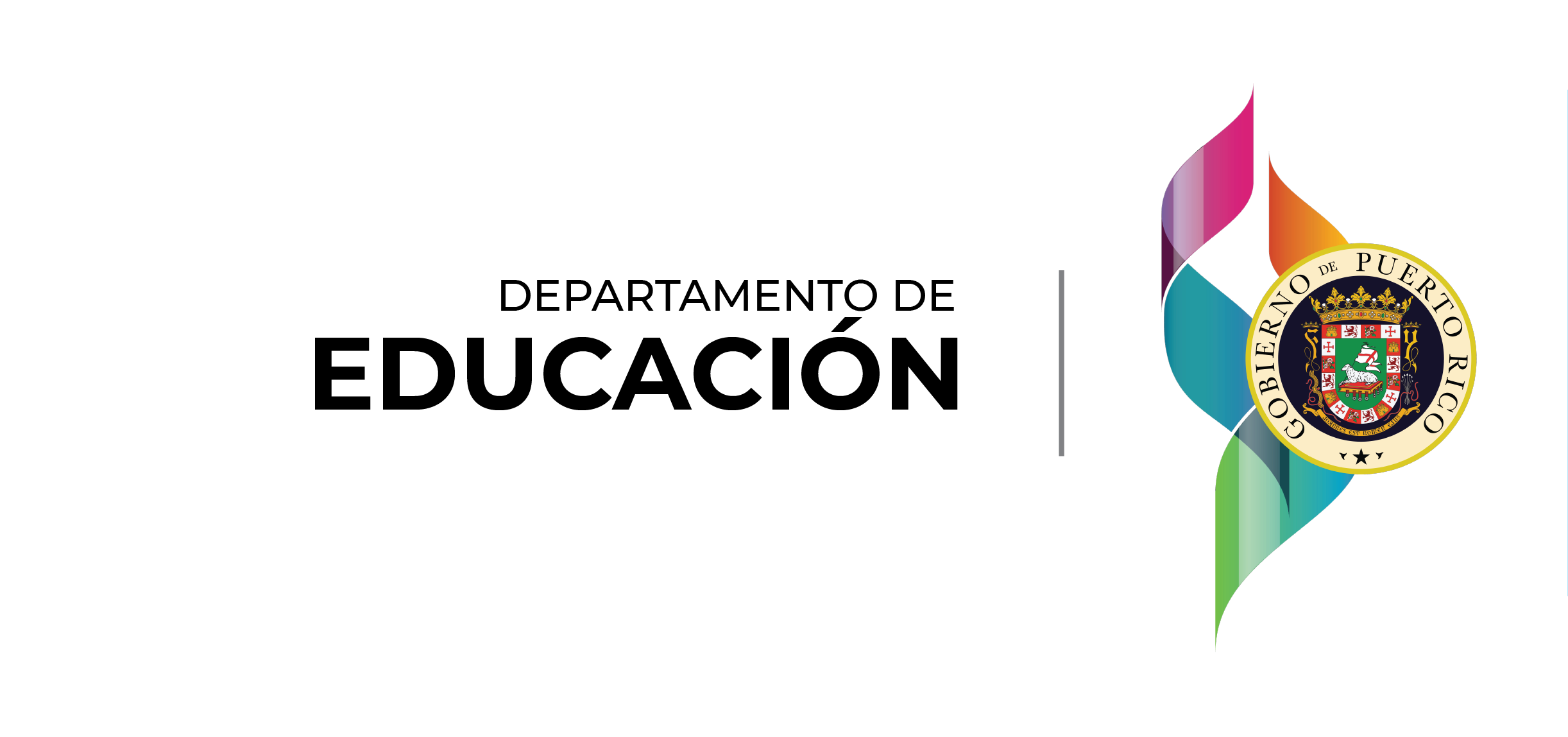 Programa de Ciencias
Al incorporar nuevos indicadores, se eliminó la redundancia y se logró reducir las brechas entre los grados y niveles.

Se hizo un análisis  y se creó el documento de  alineación  vertical y horizontal a través de los cursos, tanto por nivel como a través de los grados, para mostrar la progresión curricular.

La revisión del contenido curricular, asegura que el rigor de cada grado en cada materia este acorde con la etapas de desarrollo de los estudiantes.
16
Nuevos temas transversales
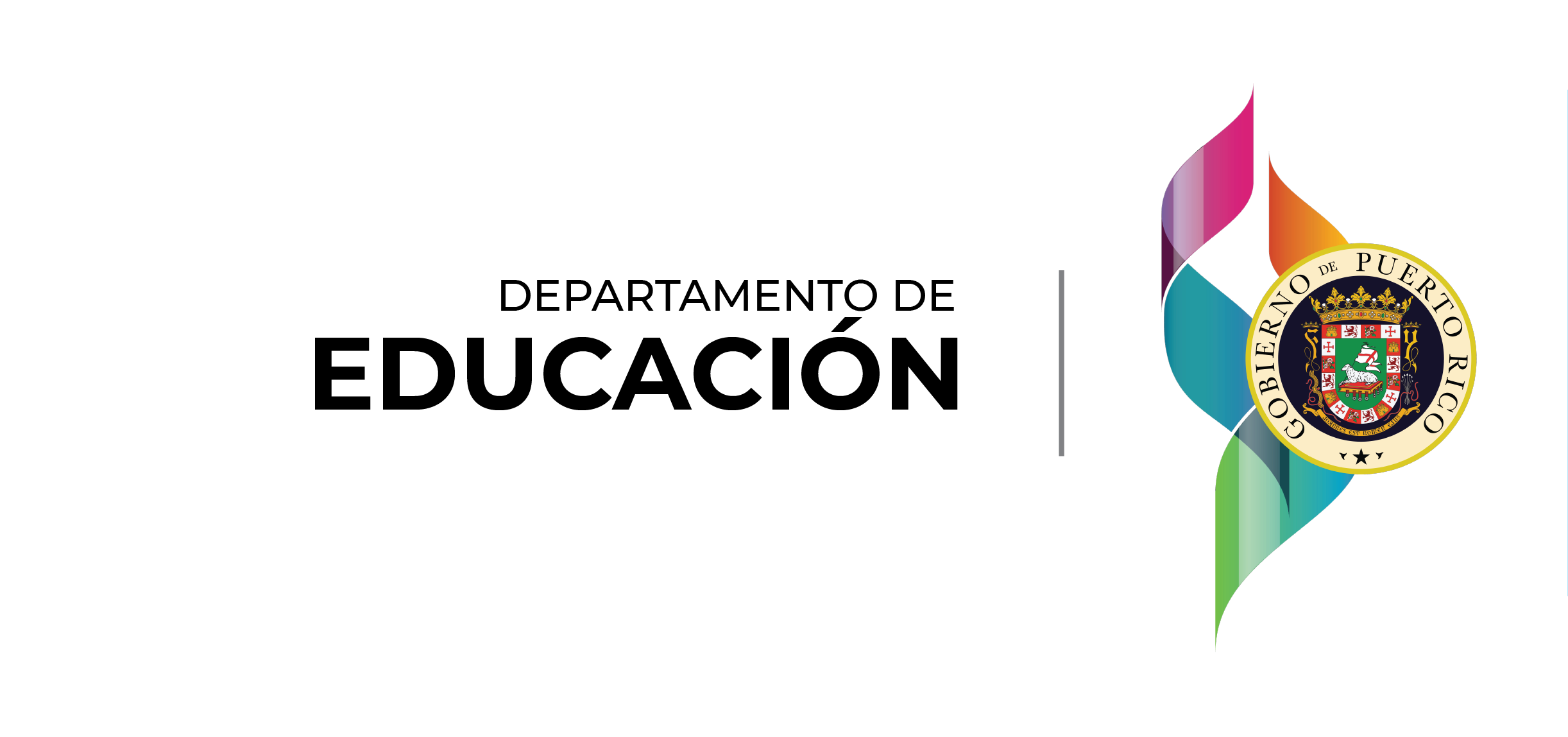 17
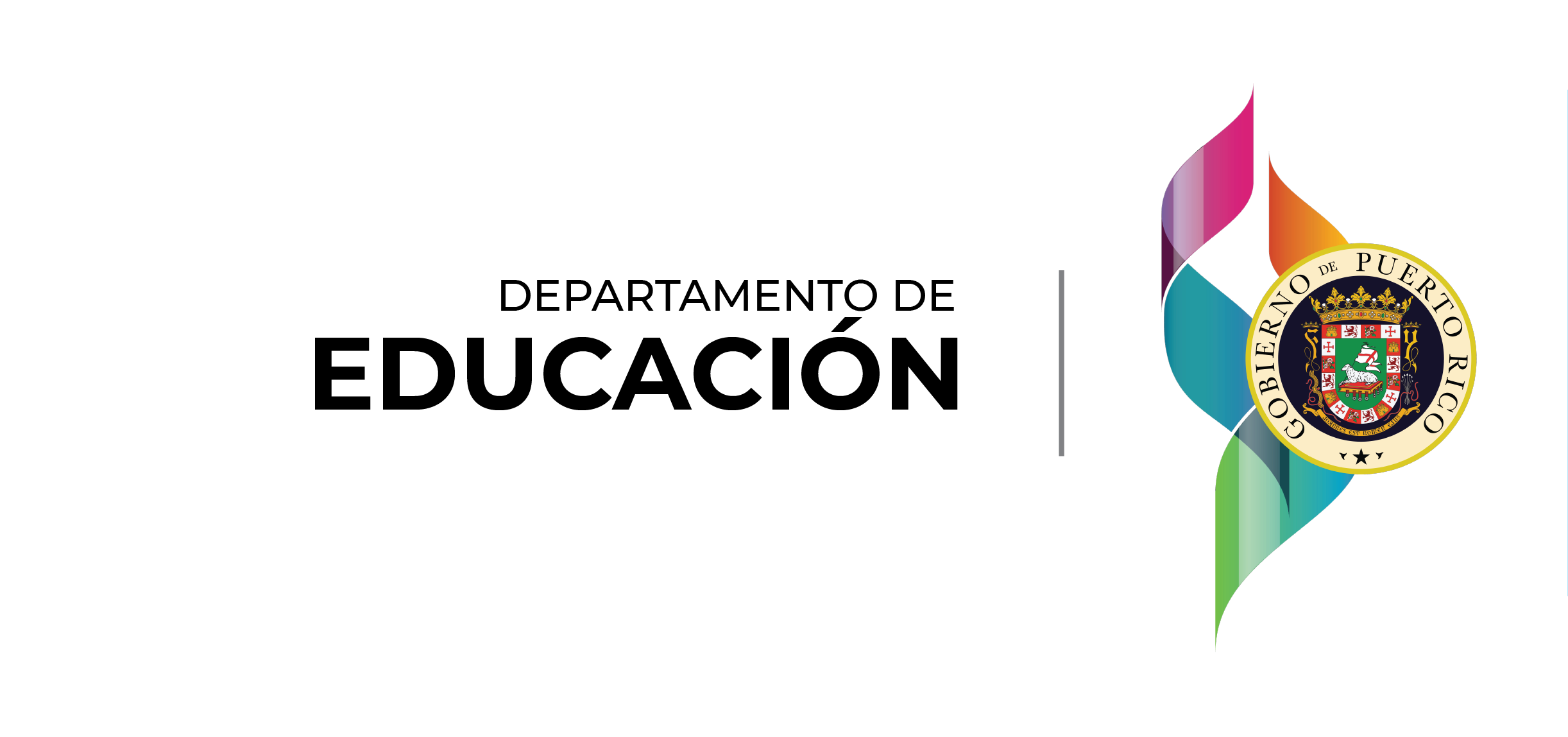 Cambios en los temas transversales
18
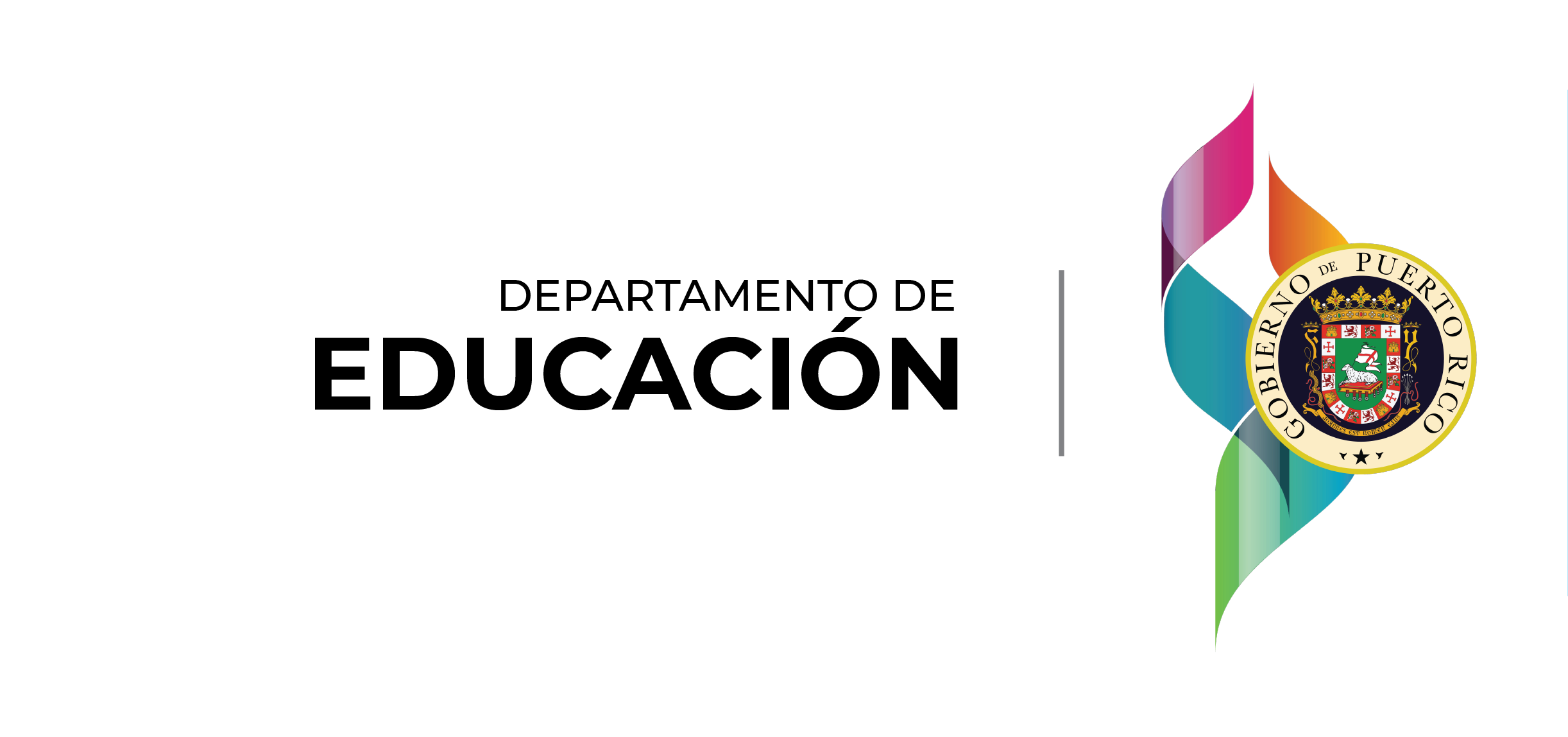 Temas Generadores en el Programa de Ciencias
19
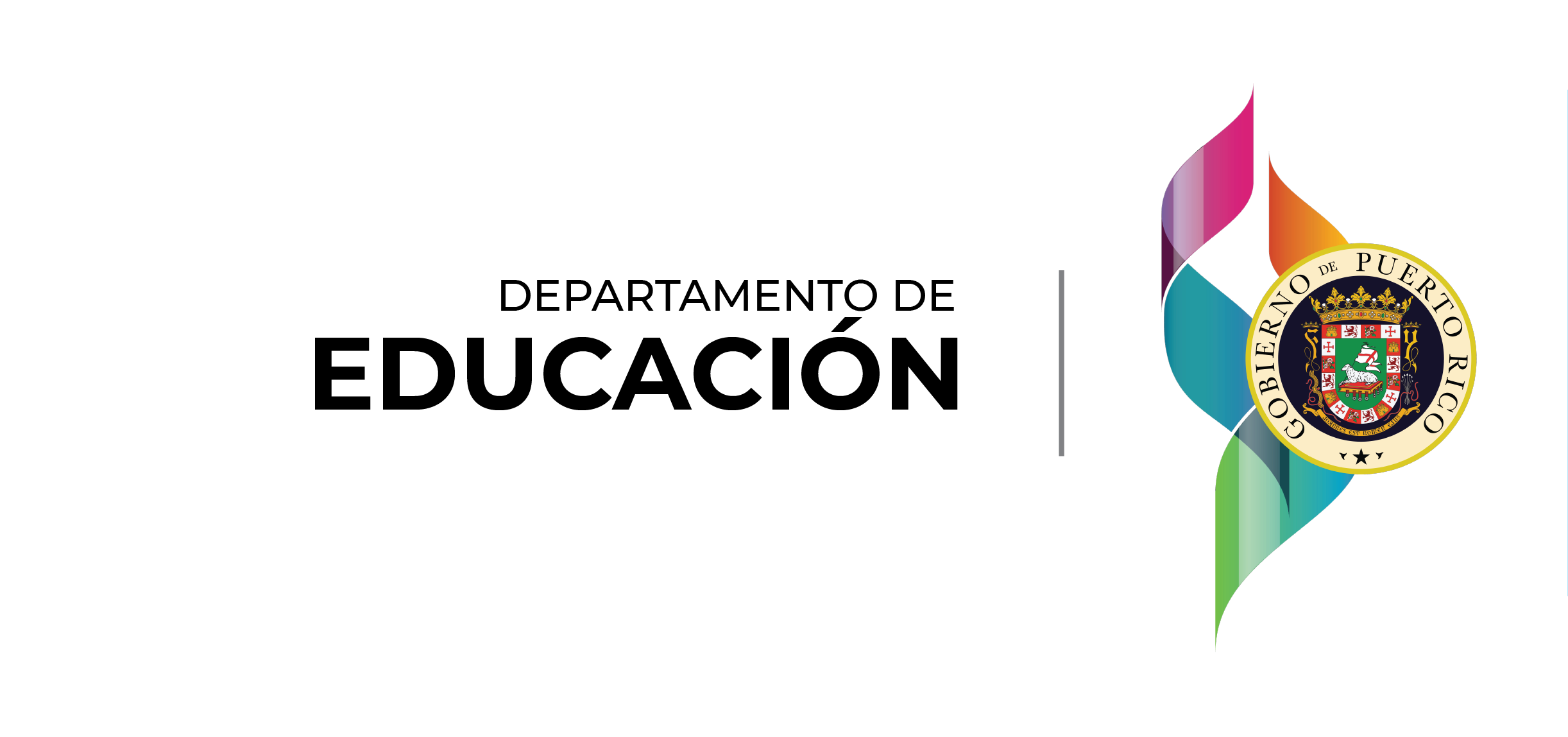 Temas Generadores en el Programa de Ciencias
20
Nuevas herramientas curriculares
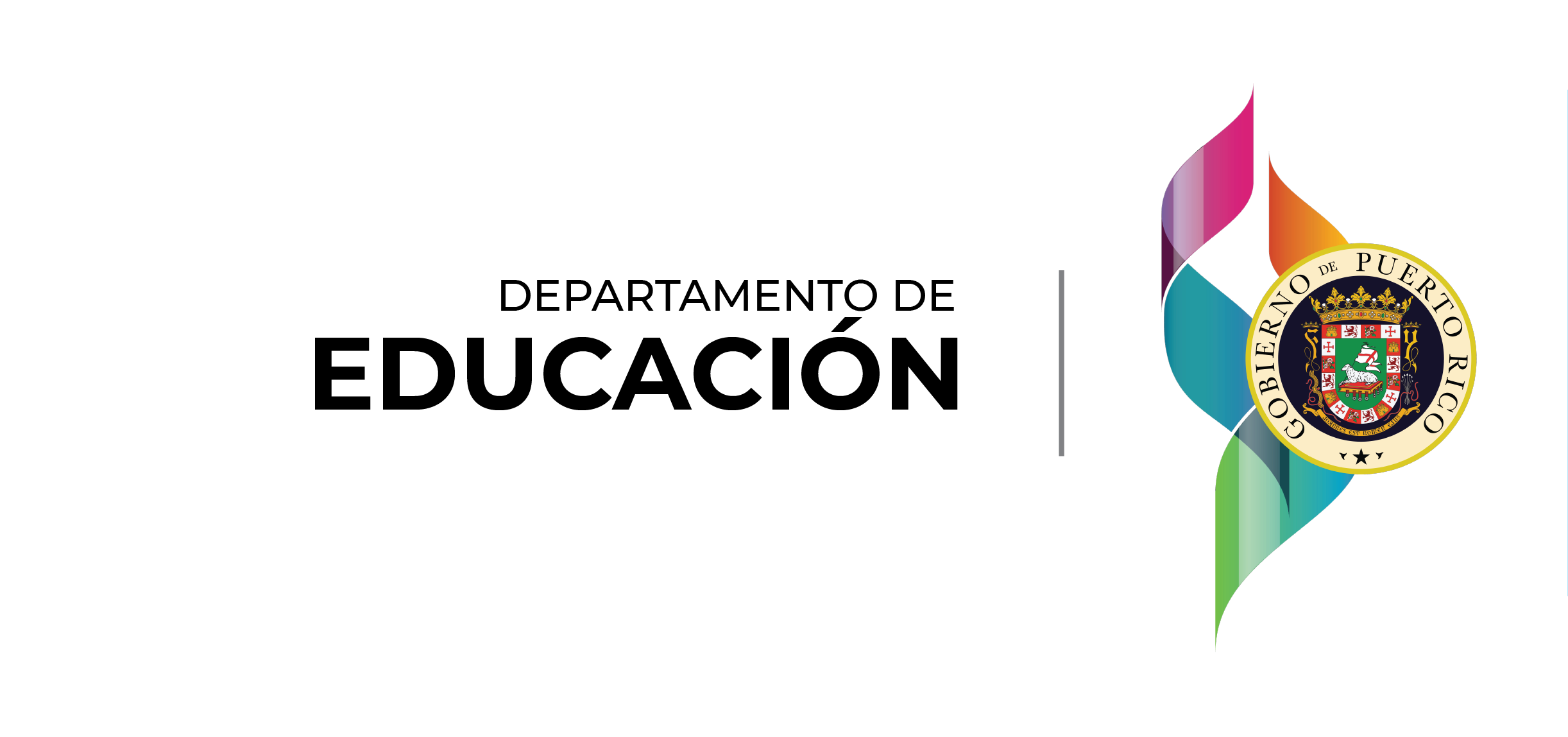 21
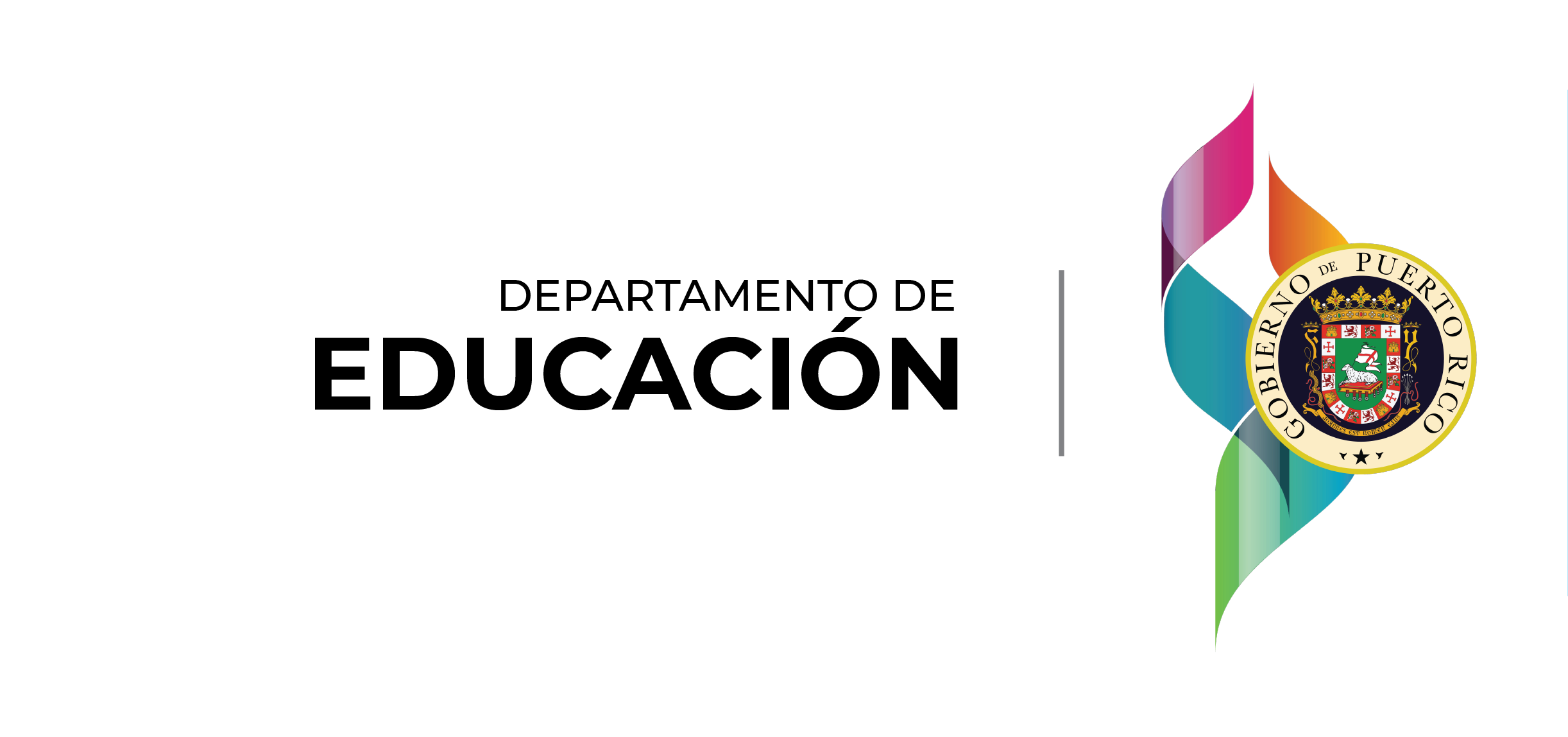 Herramientas curriculares
Calendario de Secuencia
Mapa curricular
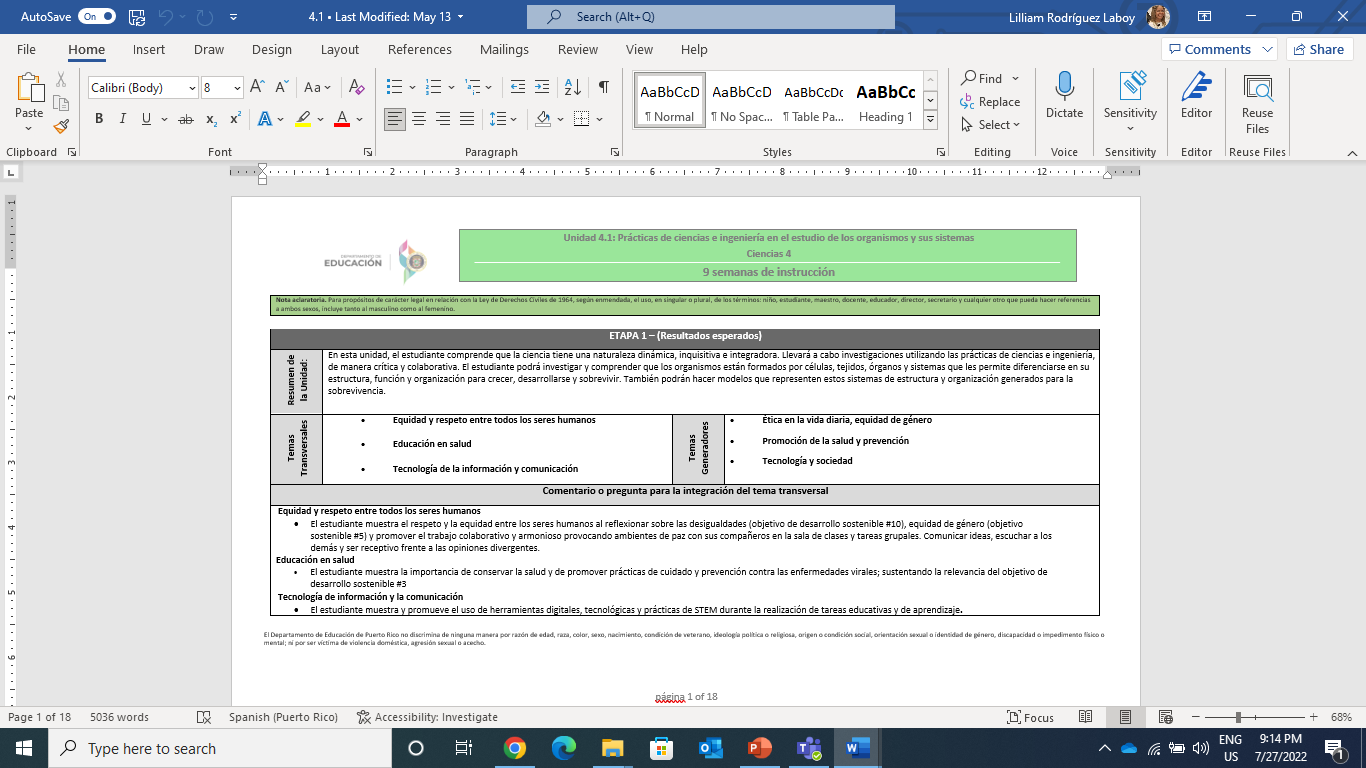 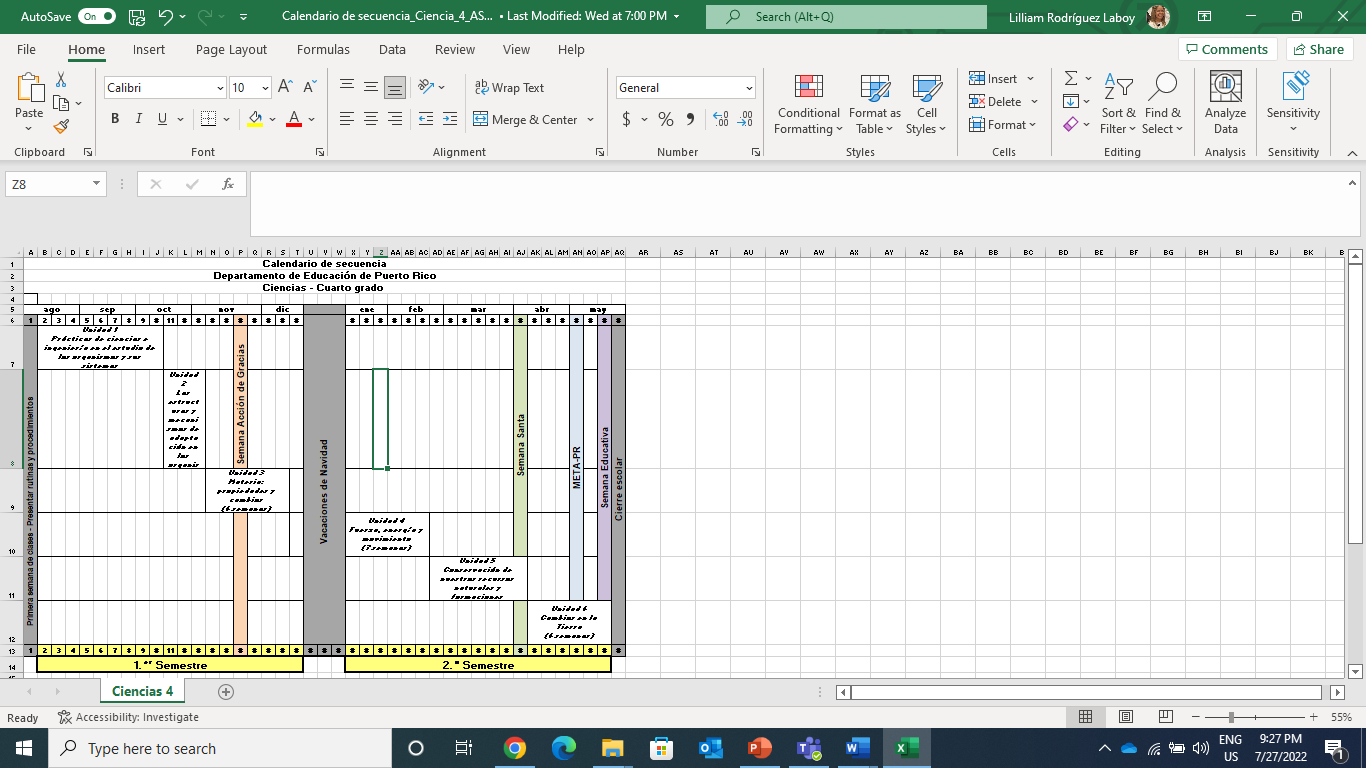 Marco Curricular
Prontuario
Herramienta de alineación curricular
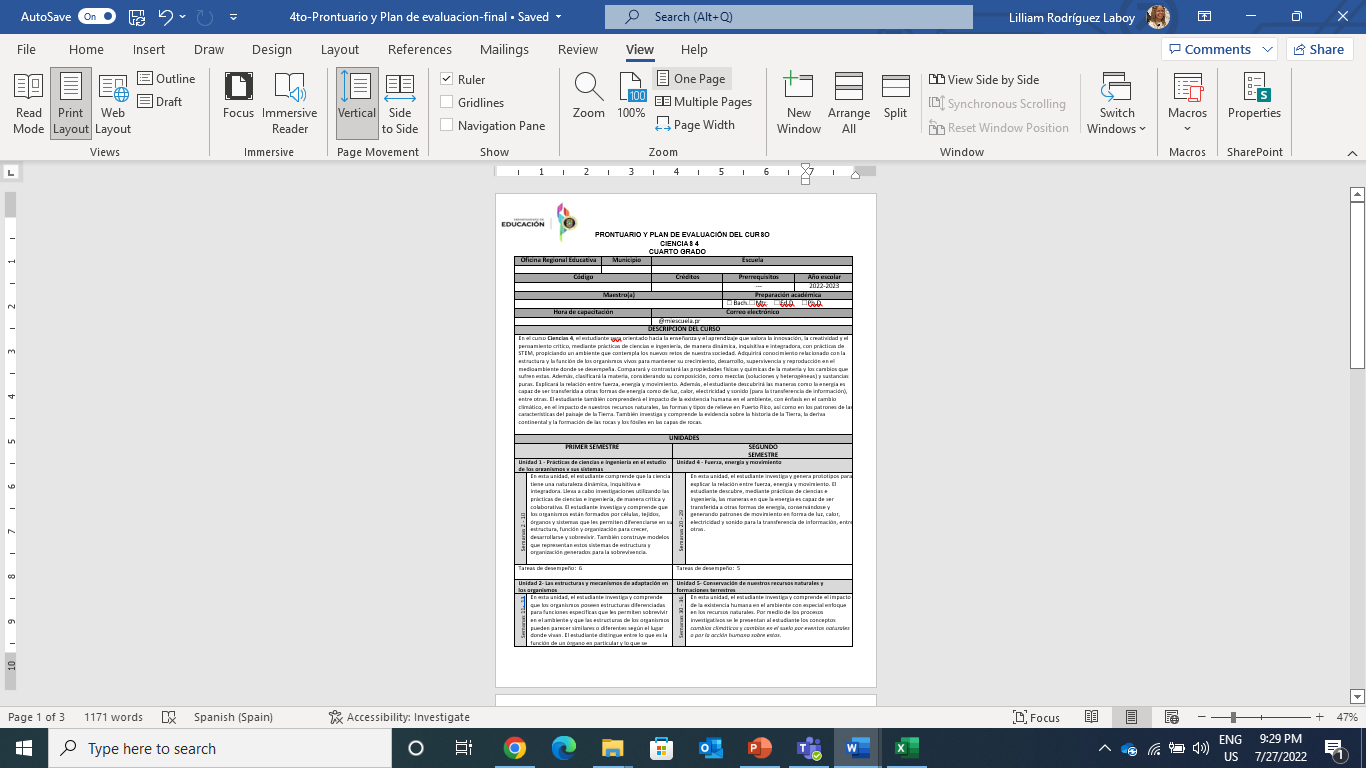 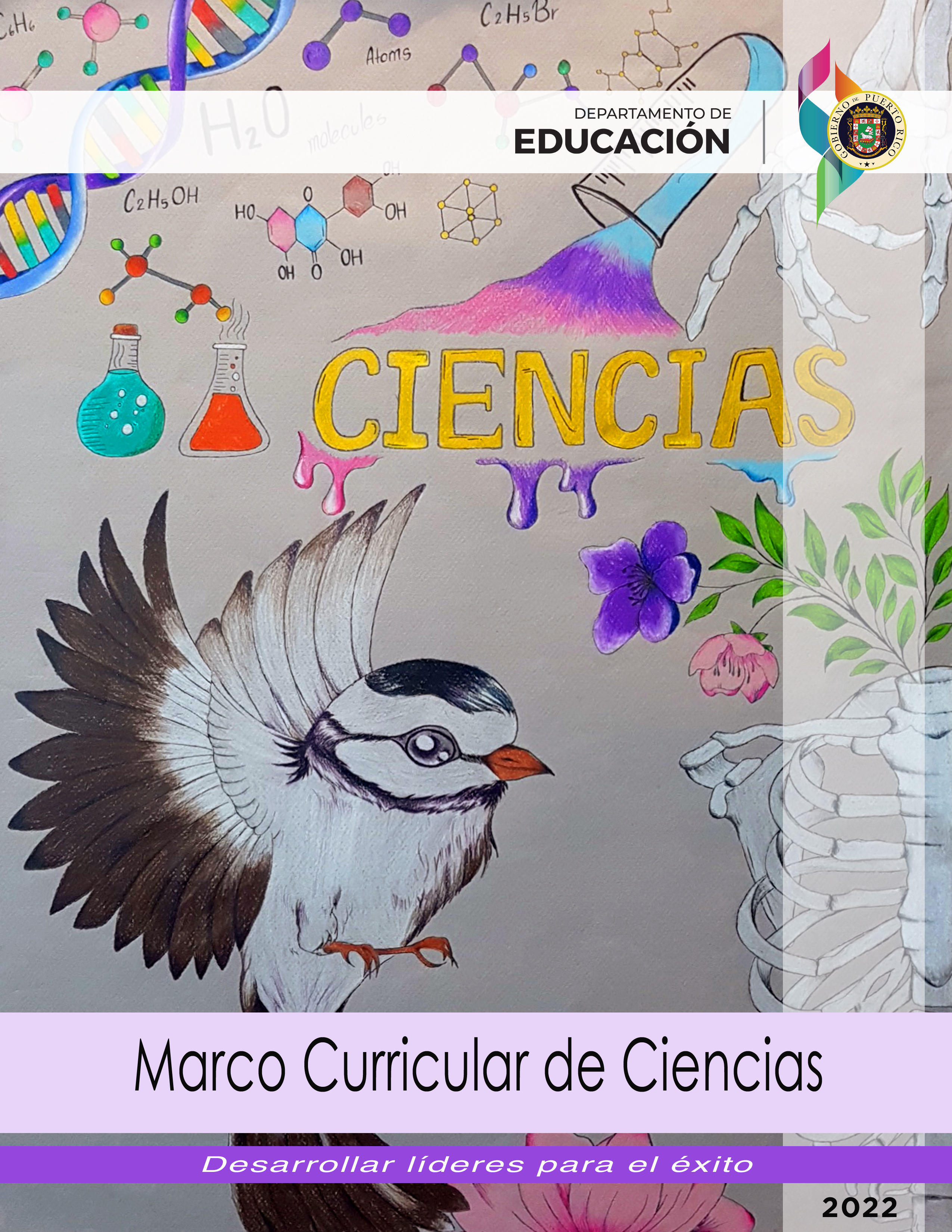 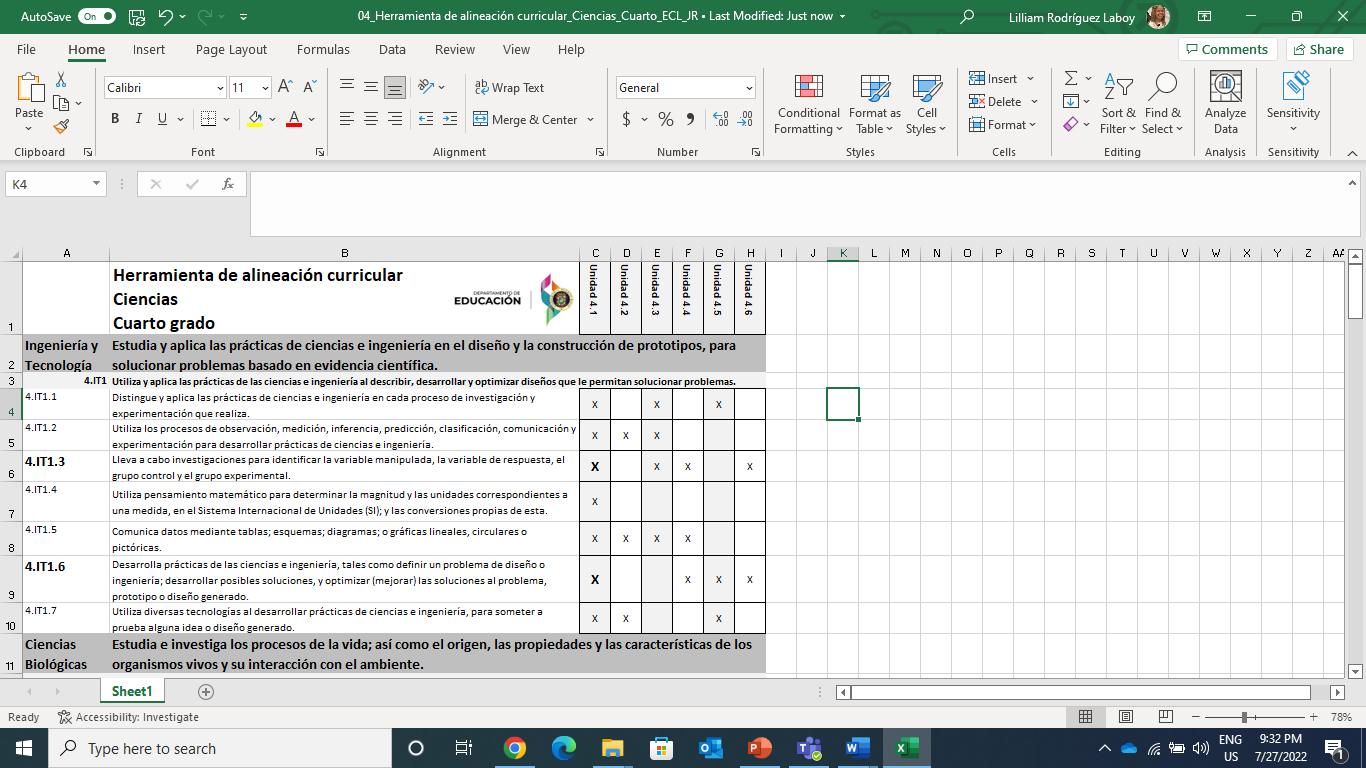 22
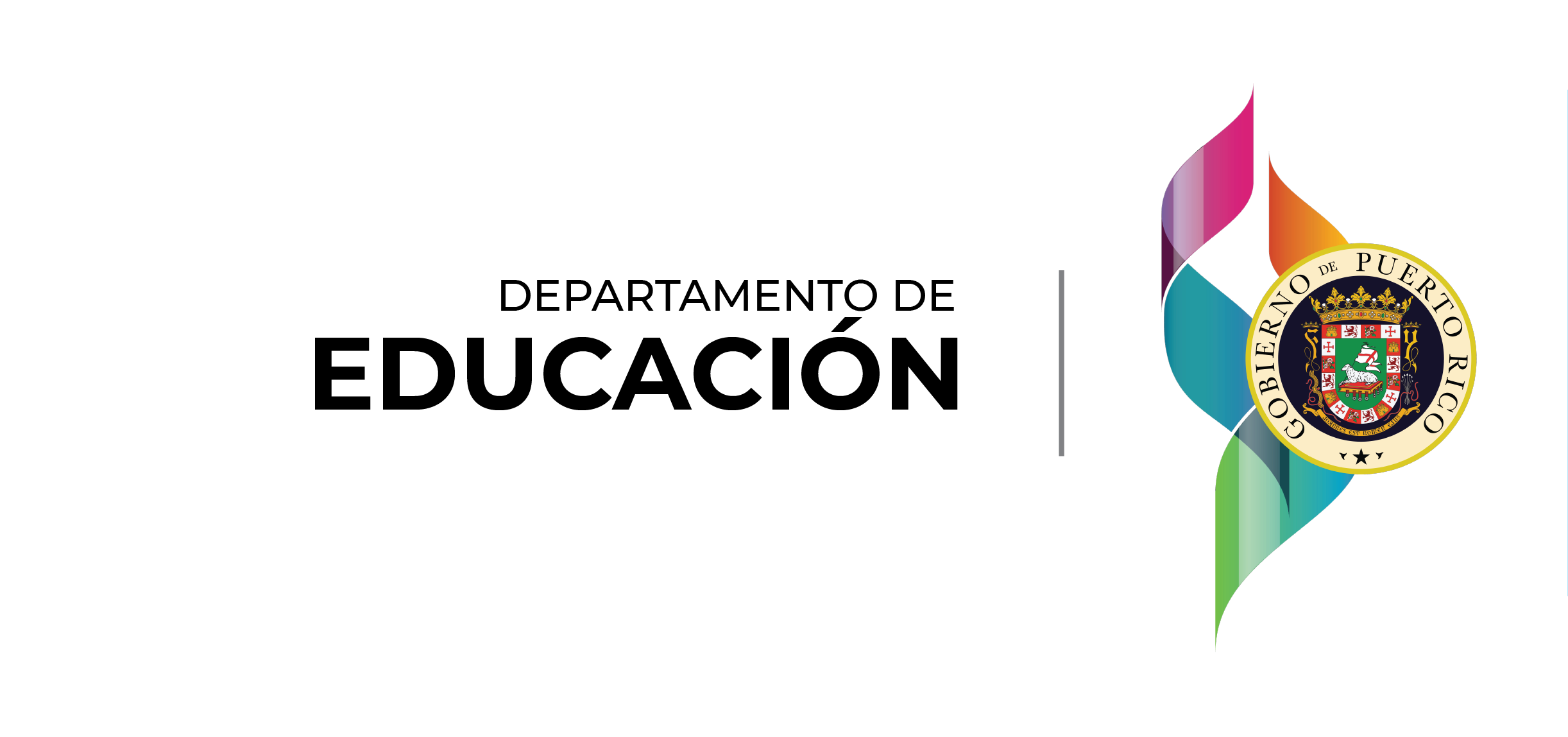 Cambios curriculares para el nivel primario
23
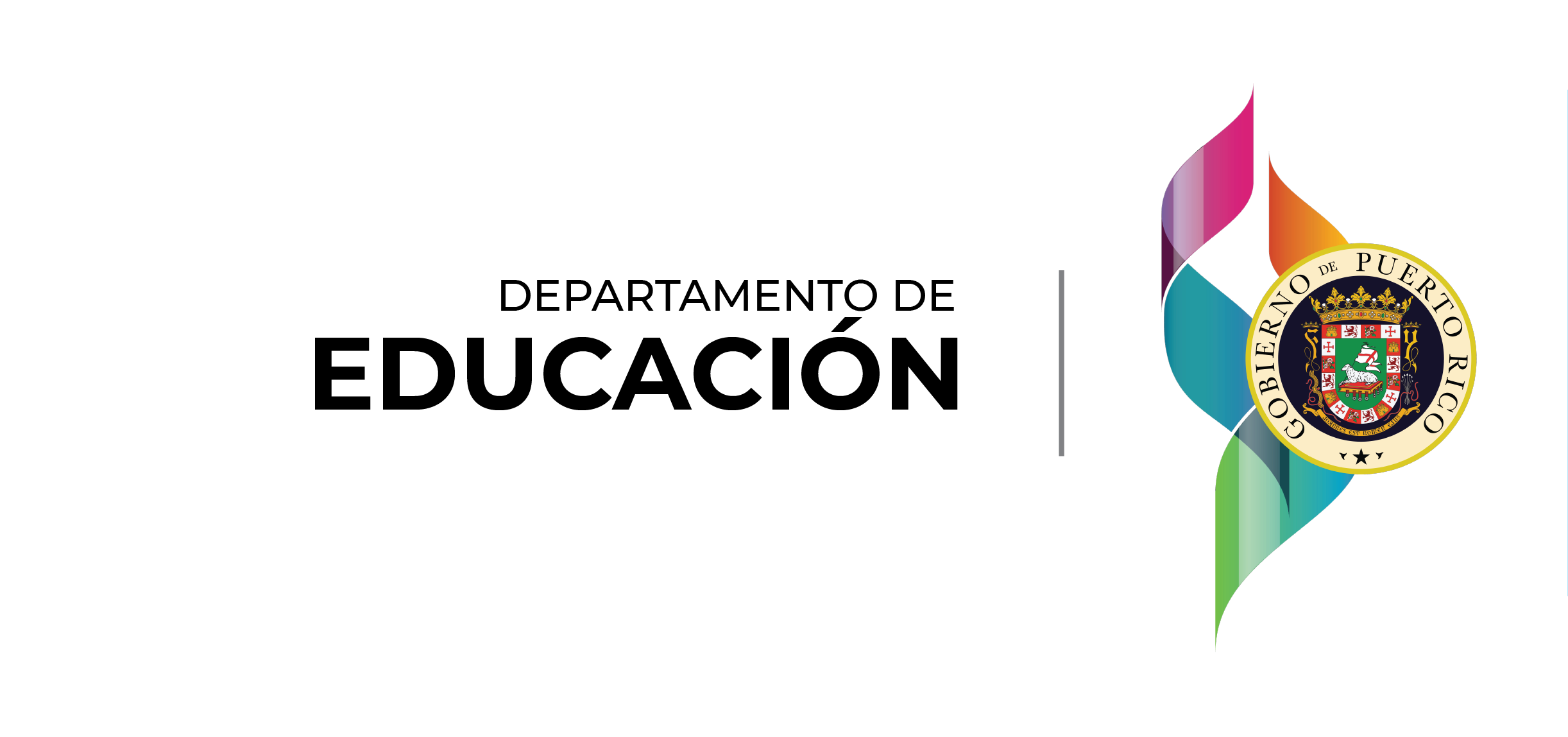 Sugerencia en la progresión de cursos por grado para las escuelas que no tengan ofertas ocupacionales ni especializadas en ciencias y matemáticas
En las escuelas con oferta ocupacional, se seguirá la secuencia de cursos establecida para cada especialidad, según el conglomerado.  Asimismo, en las escuelas especializadas en ciencias y matemáticas, se seguirá la secuencia de cursos establecida en el proyecto especializado, según el currículo riguroso que implementa y los recursos de los que disponen
24
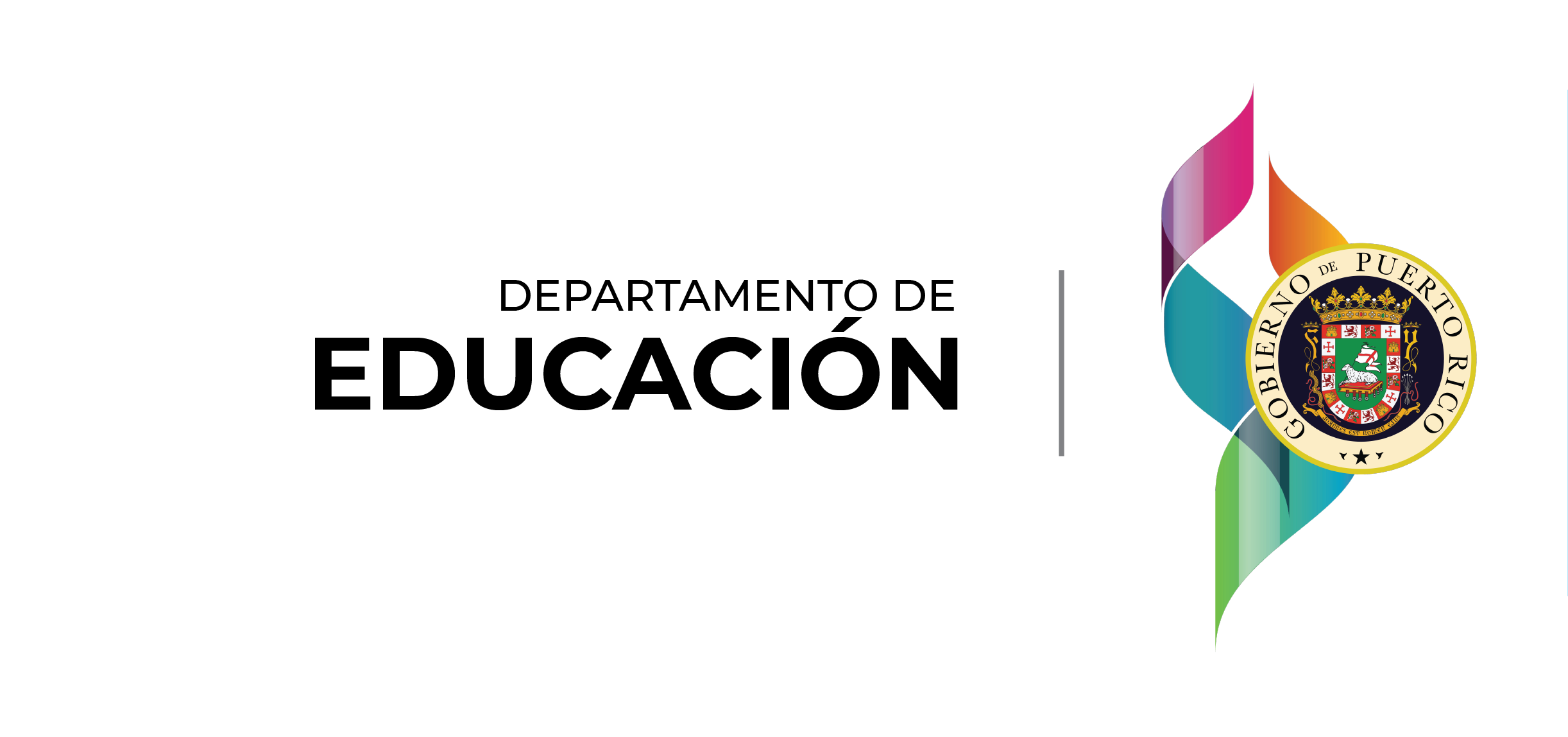 Estrategias educativas basadas en evidencia científica recomendadas
Aprendizaje por indagación
Aprendizaje basado en problemas
Aprendizaje basado en proyectos
Aprendizaje cooperativo y colaborativo
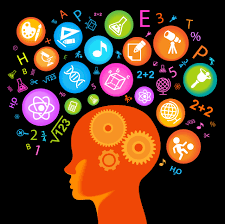 http://clipart-library.com/learning-cliparts.html
25
¿Cómo esta revisión curricular facilita el proceso de planificación de la enseñanza?
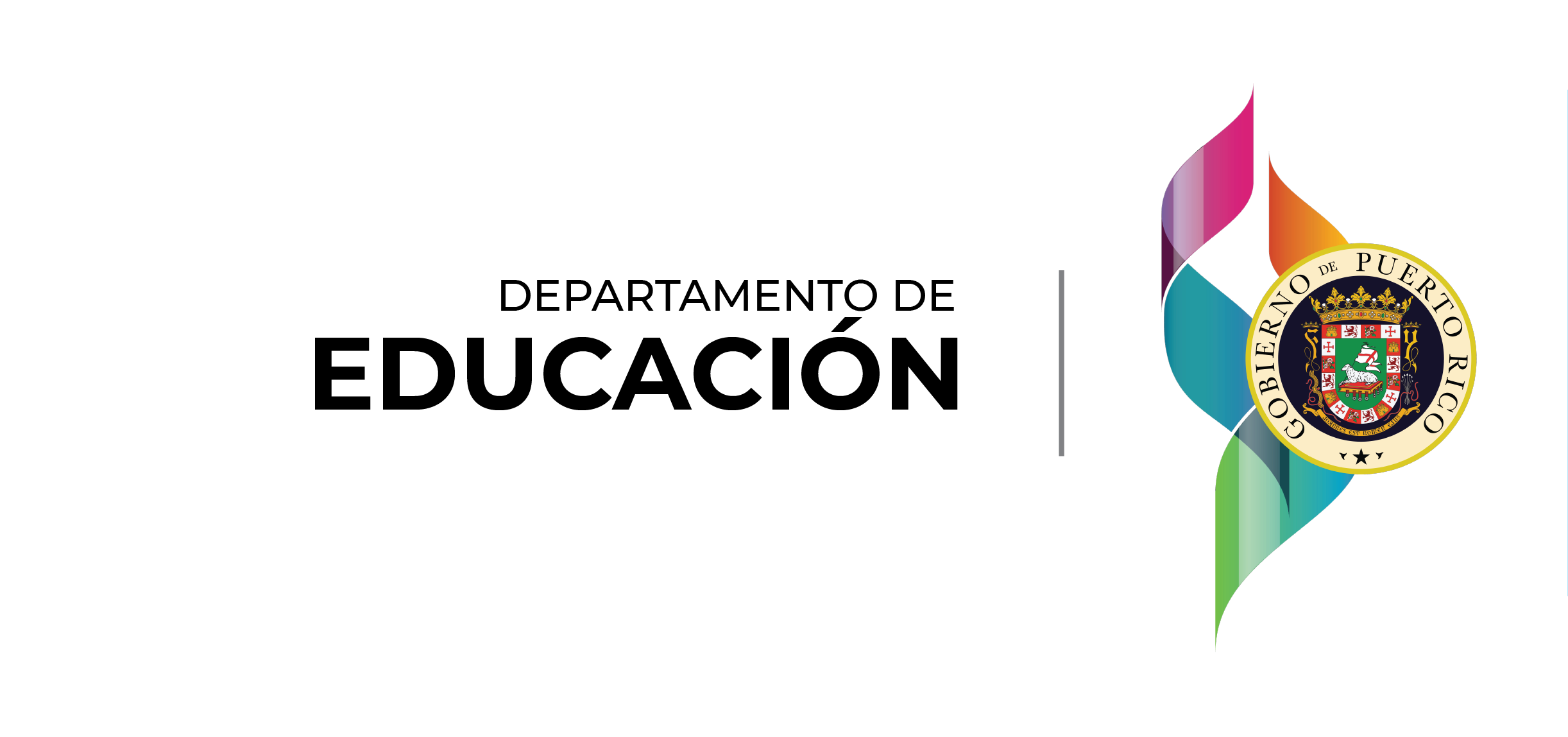 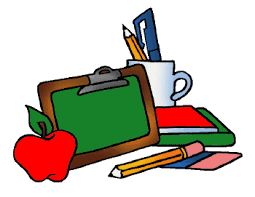 Imágenes http://clipart-library.com/lesson-cliparts.html
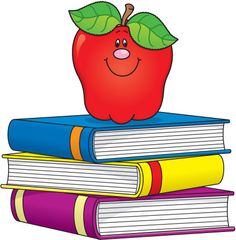 Imágenes http://clipart-library.com/lesson-cliparts.html
26
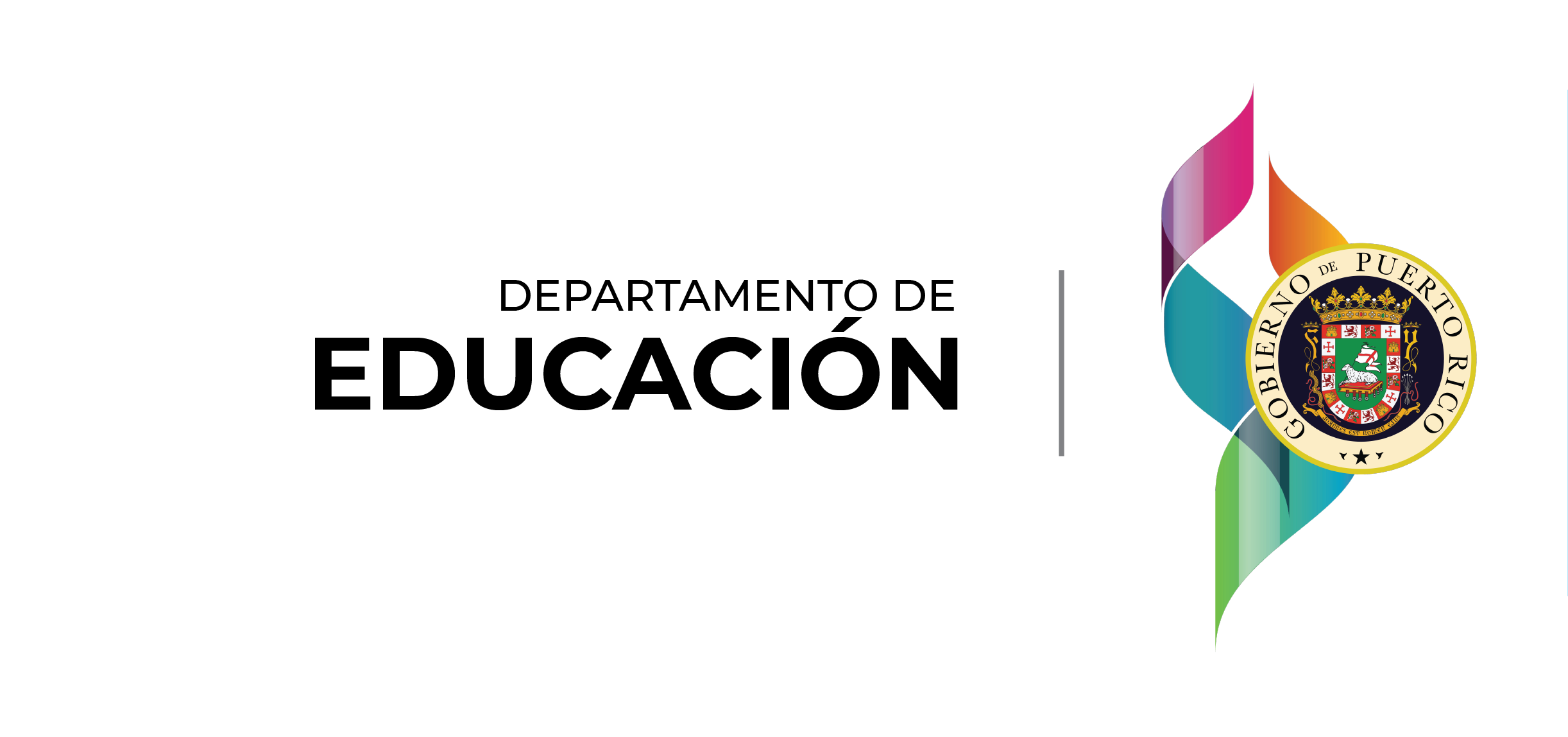 Beneficios en la planificación de la enseñanza con el nuevo currículo oficial
Las nuevas expectativas permiten que el maestro pueda conocer lo que el estudiante debe lograr de manera puntual. 
 Al tener todo lo indispensable en un solo documento le permite al maestro enfocarse más en cómo llevará a cabo el proceso de enseñanza del contenido curricular. De esta manera puede racionalizar, organizar y coordinar su praxis educativa de una manera más articulada con la realidad social, cultural y geográfica de sus alumnos.
27
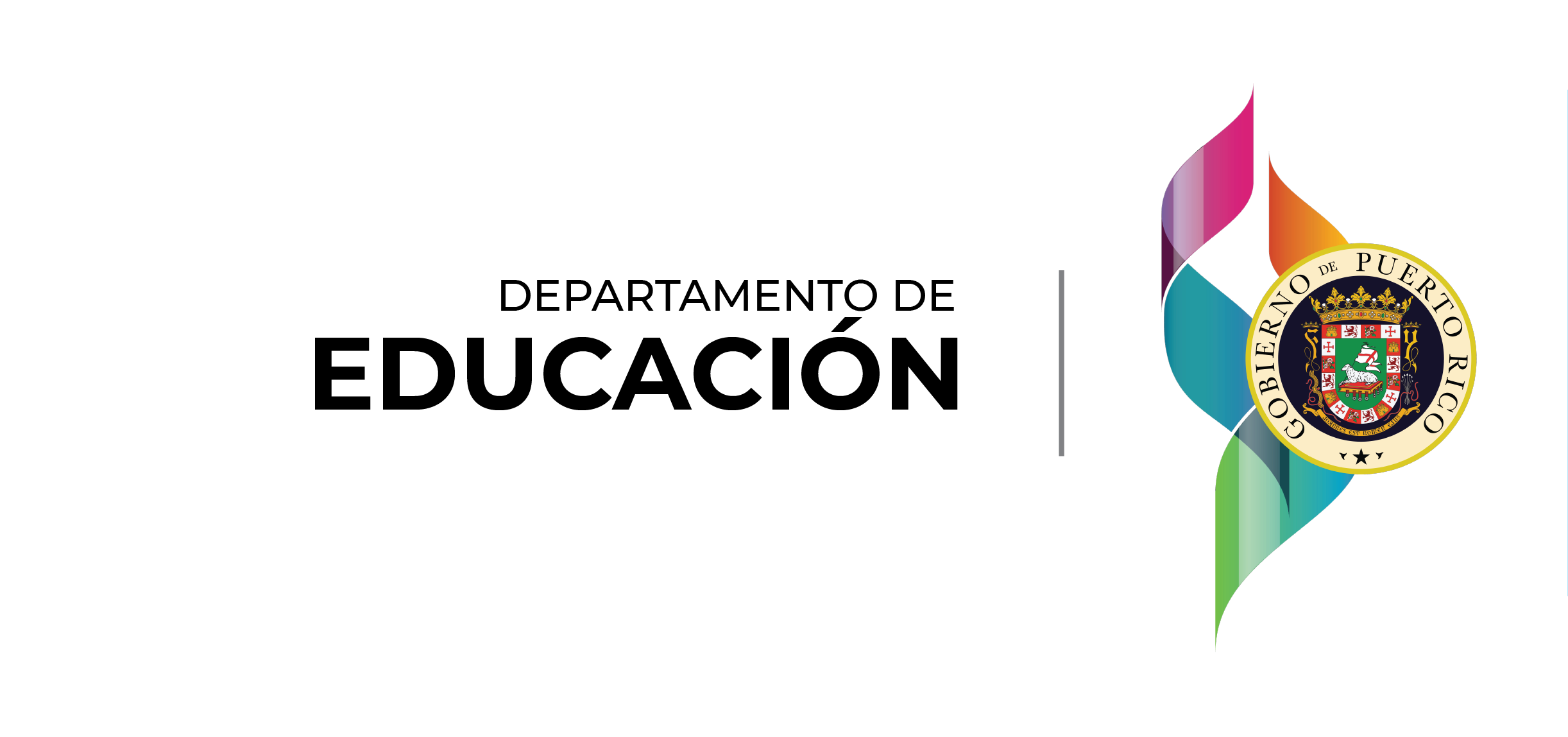 Deje su opinión sobre la revisión curricular del programa escaneado el código QR.
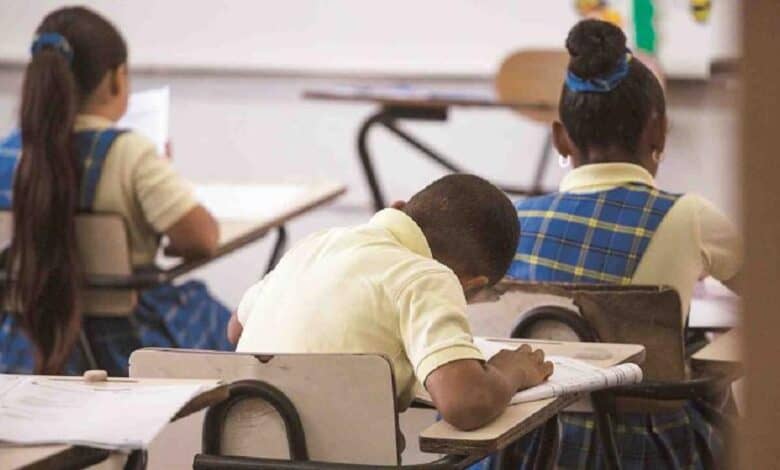 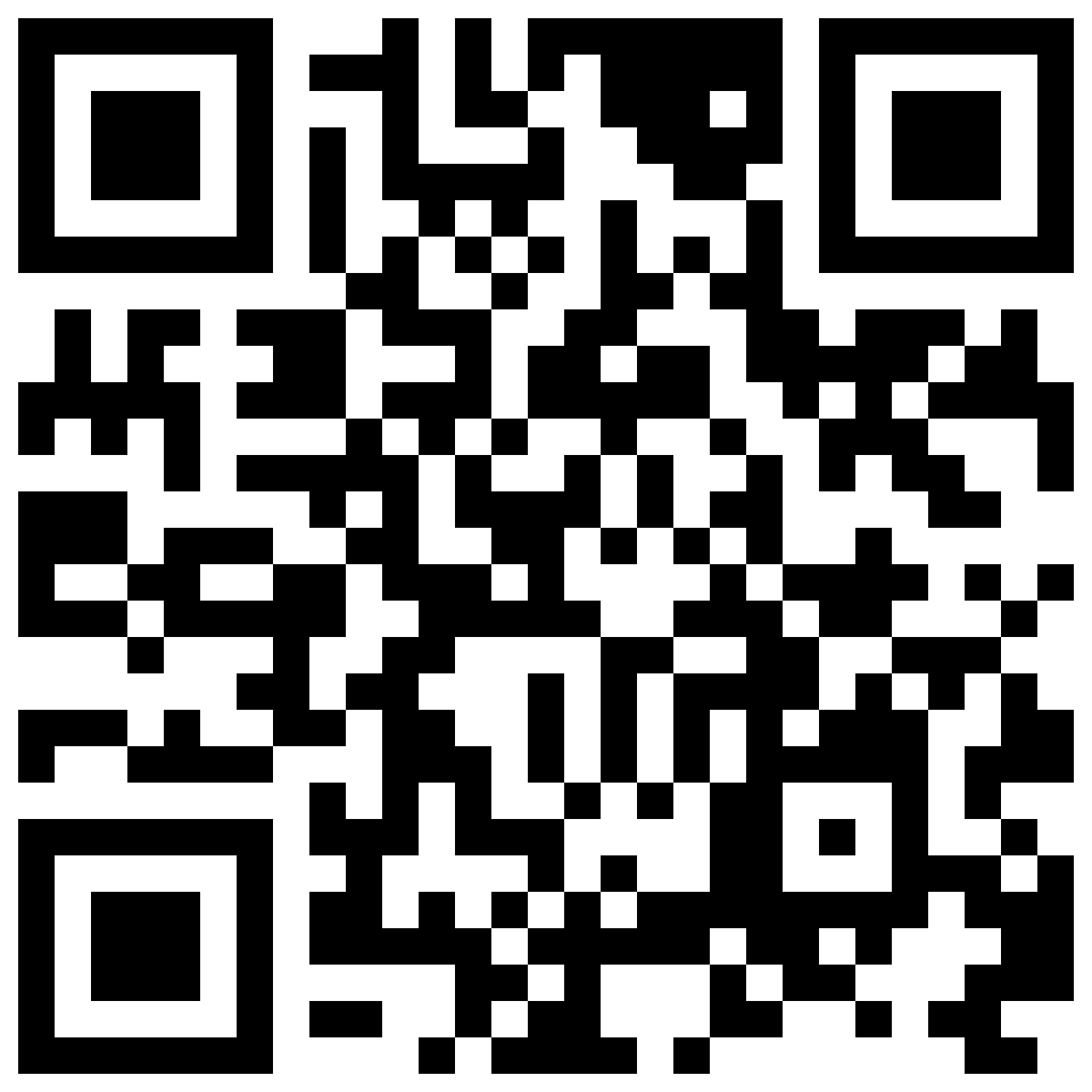 28
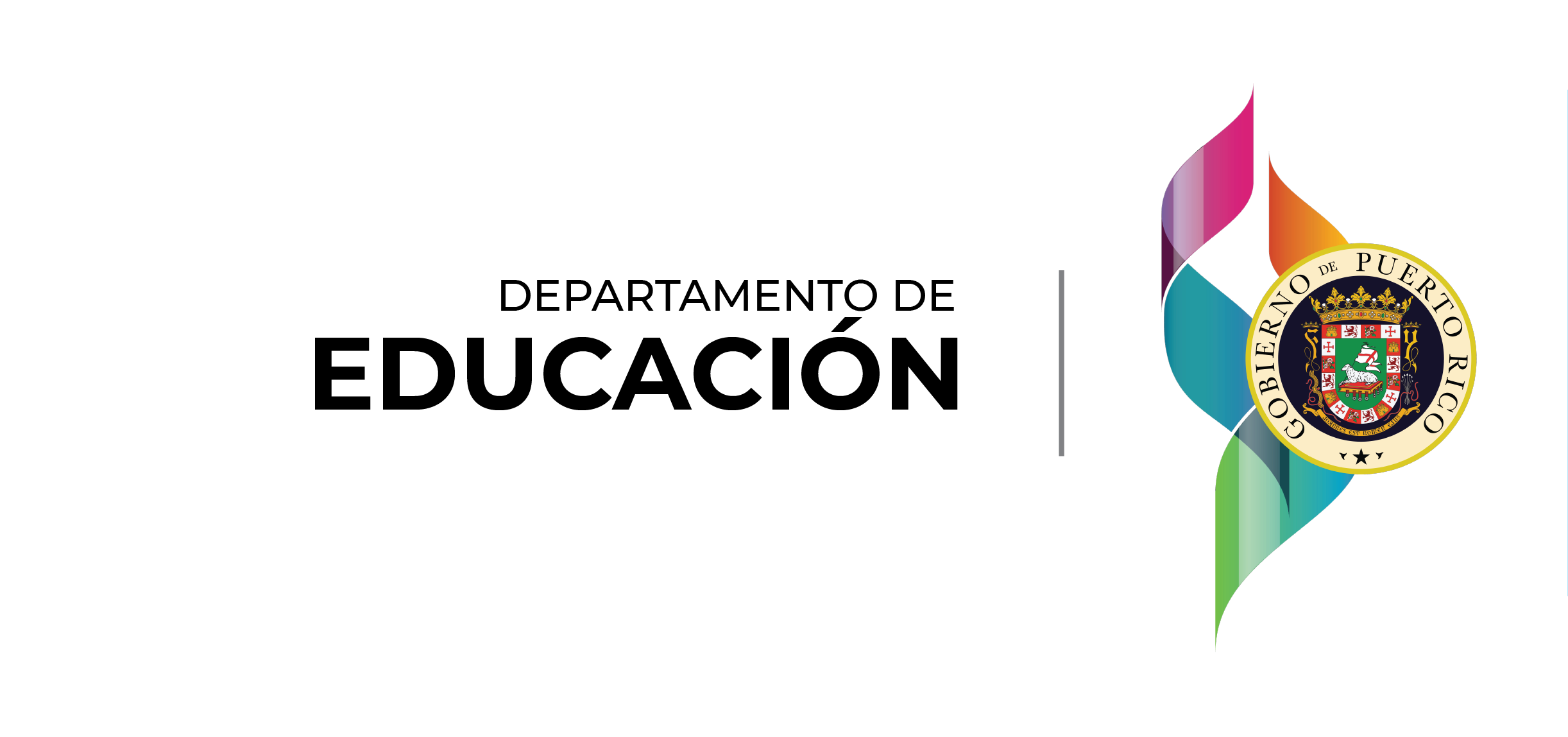 Gracias por su atención.
29